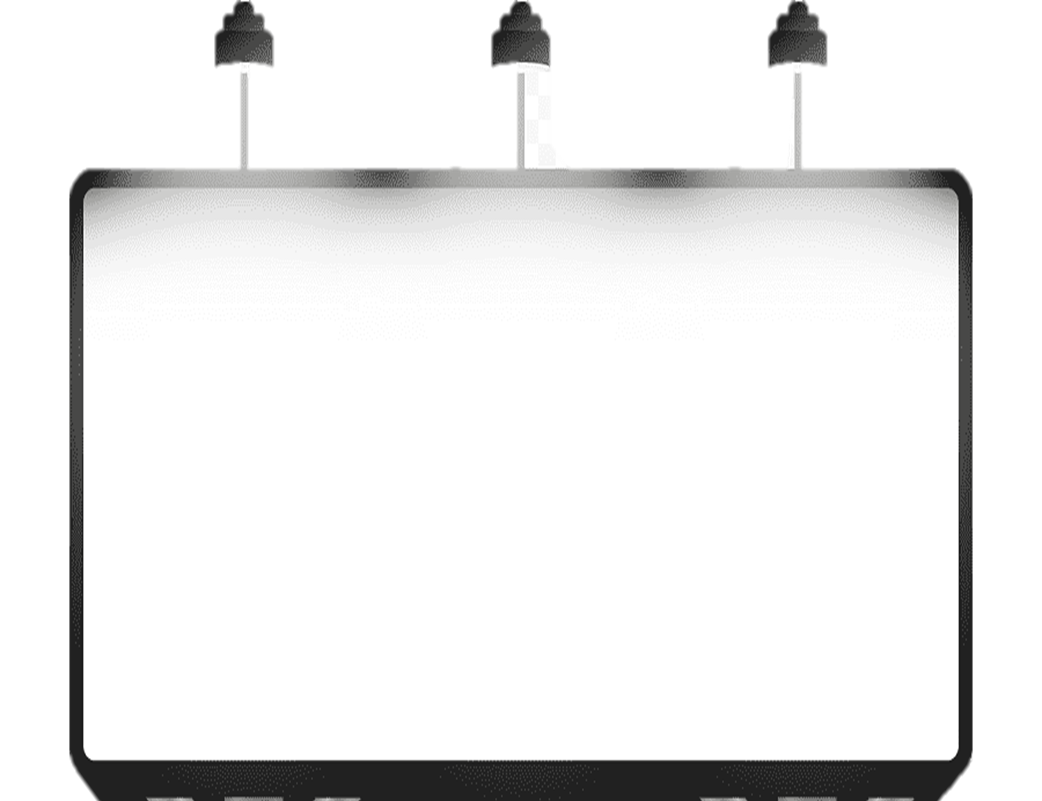 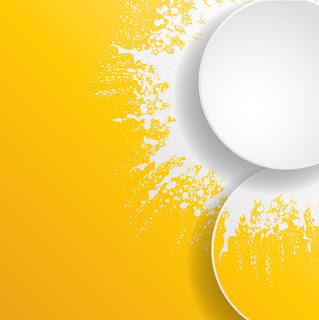 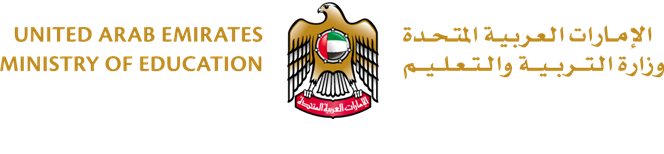 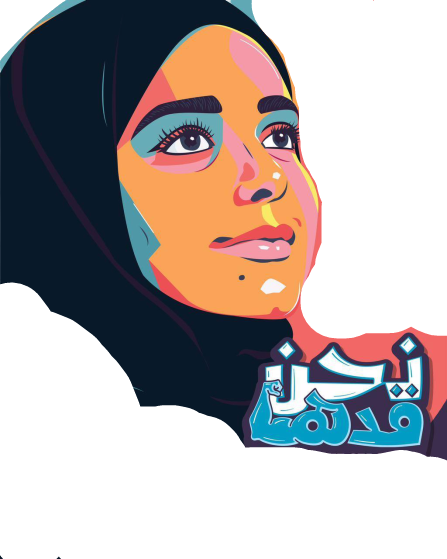 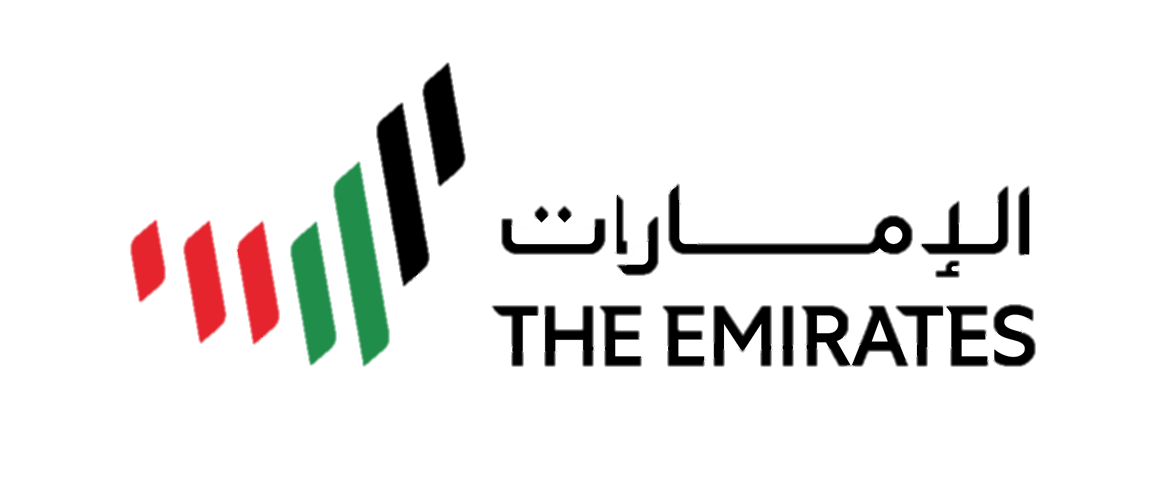 طرق كتابة الحروف
 
إعداد/ رانيا الدسوقي 
روضة المزون
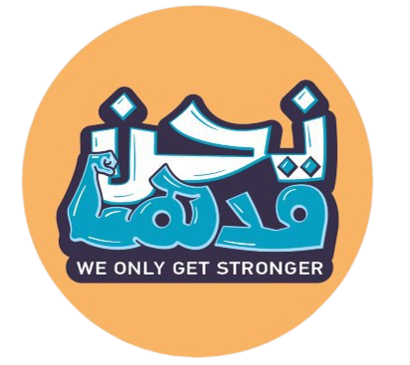 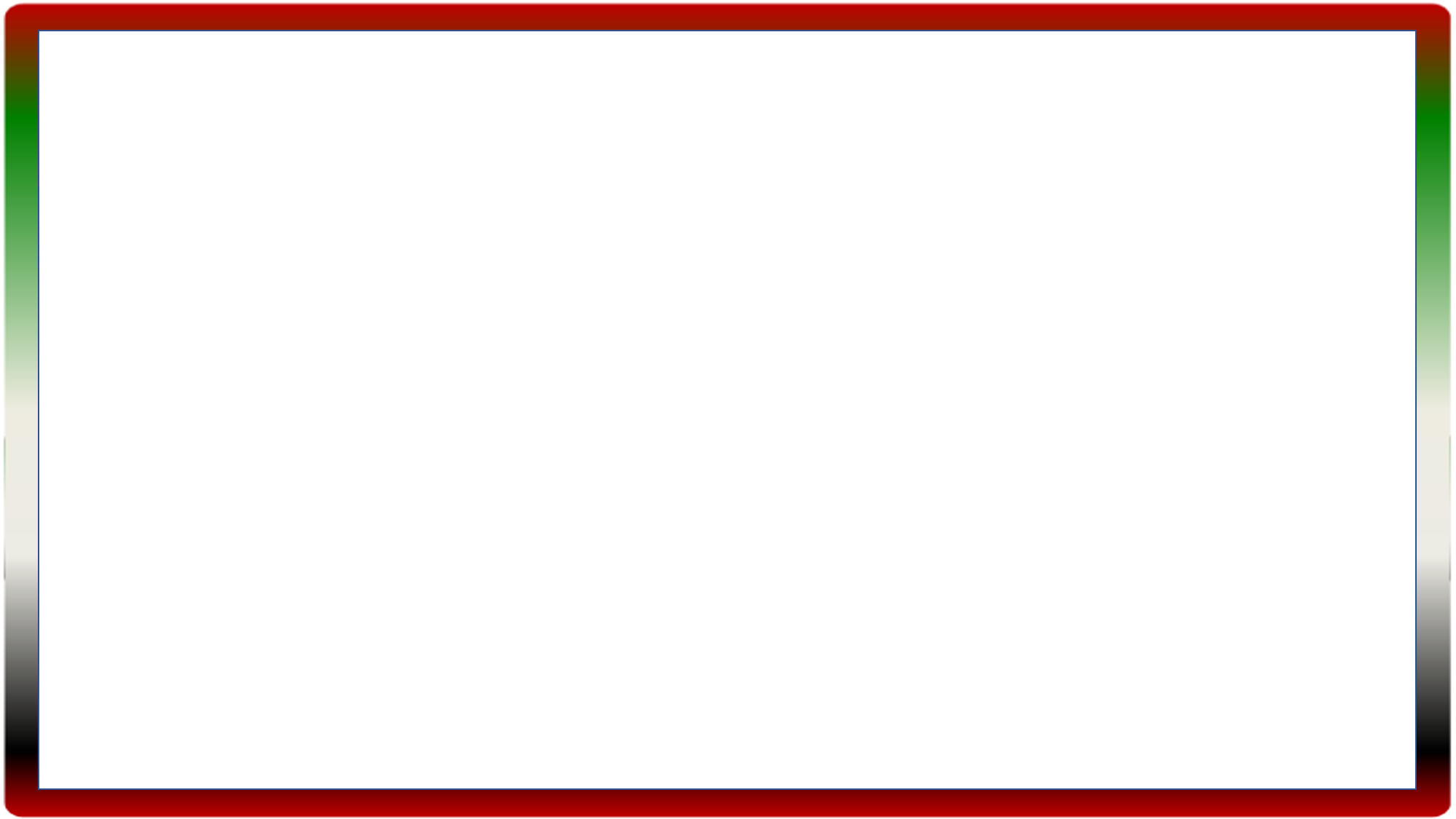 أ
إعداد/ رانيا الدسوقي
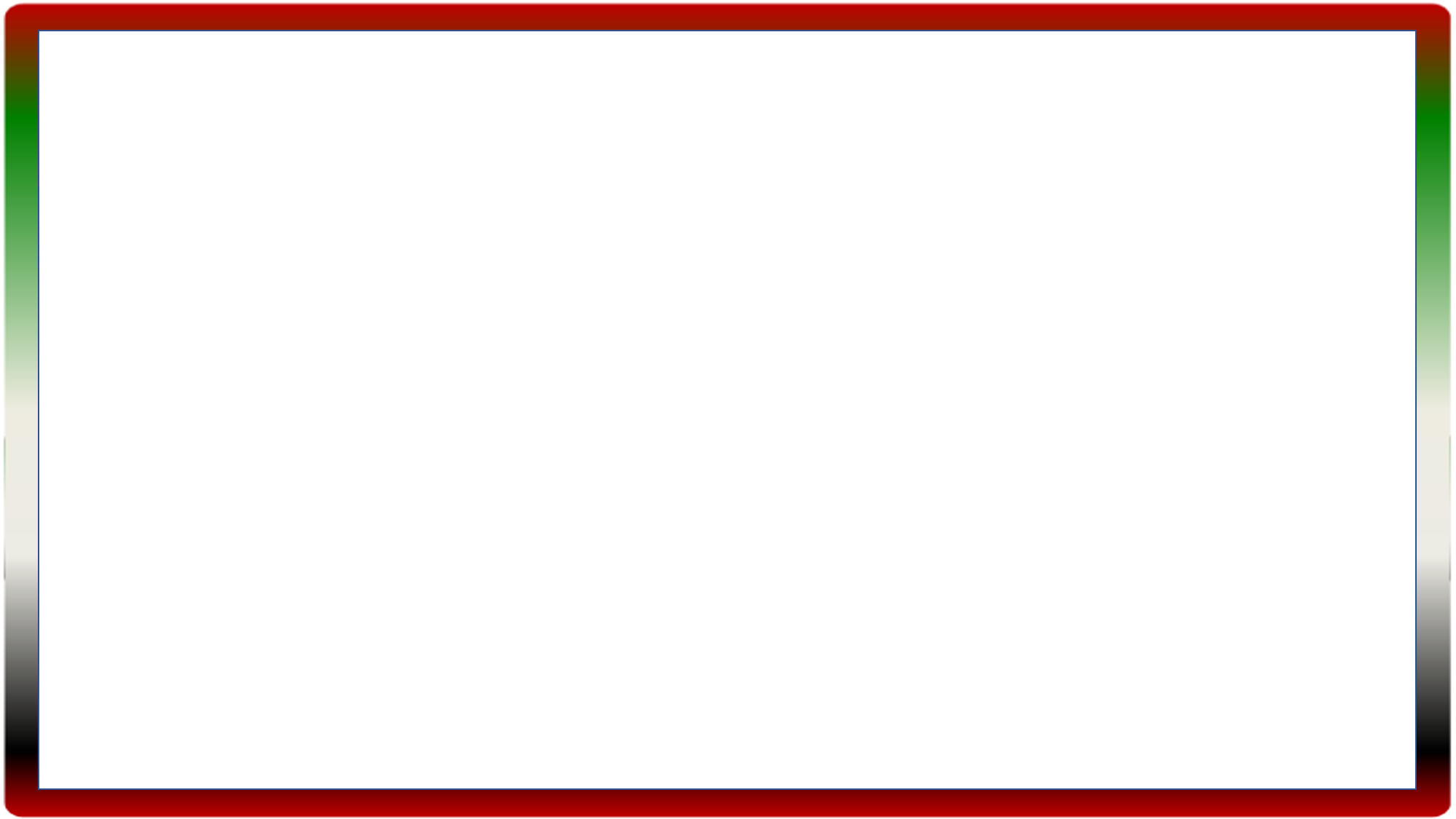 ب
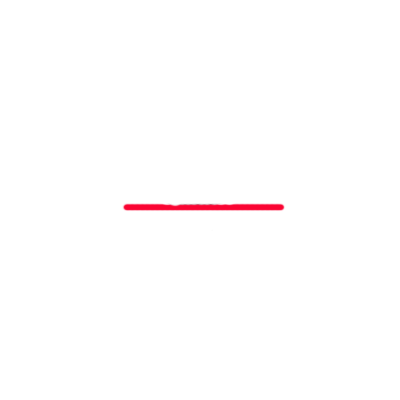 إعداد/ رانيا الدسوقي
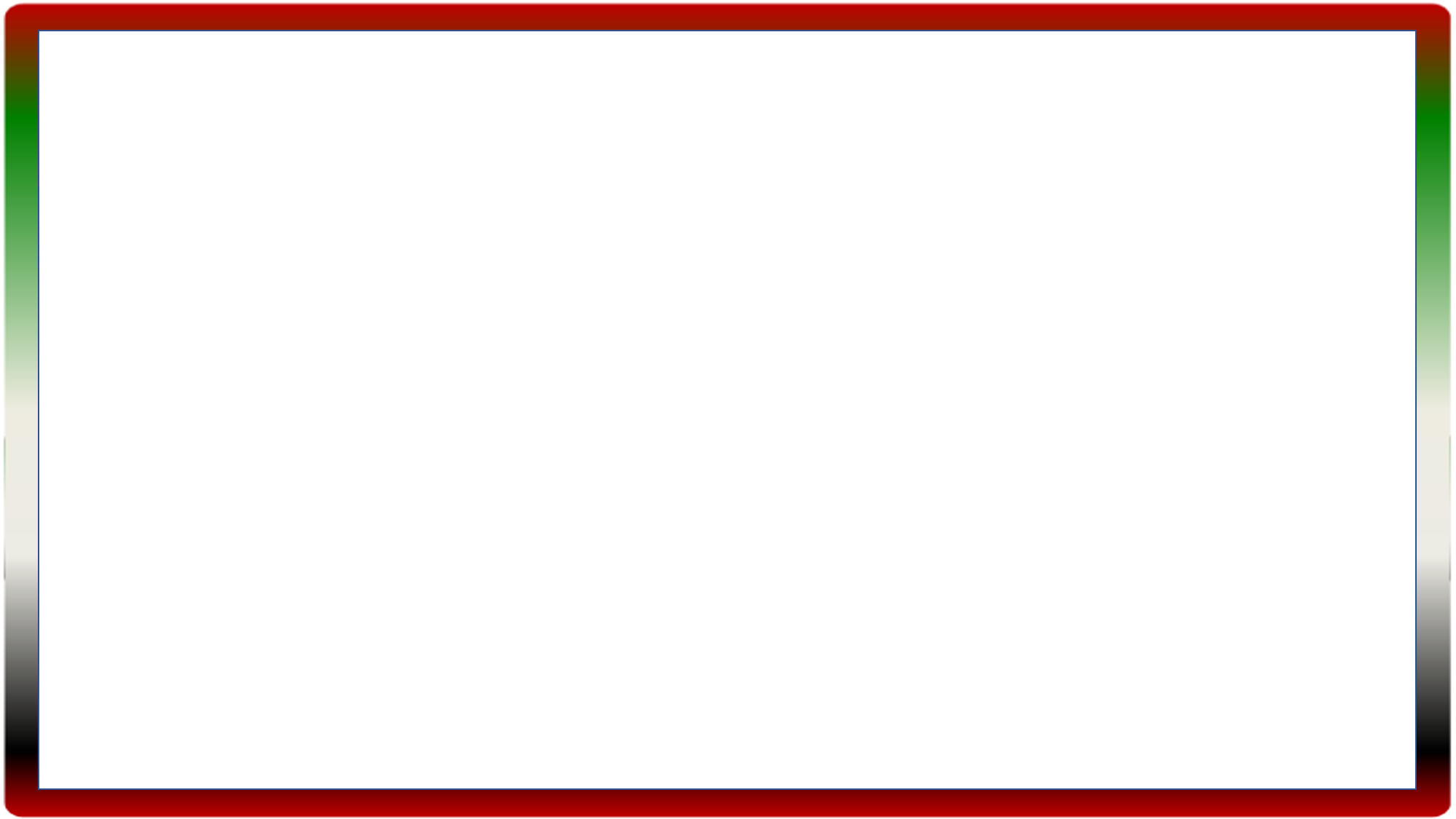 ت
إعداد/ رانيا الدسوقي
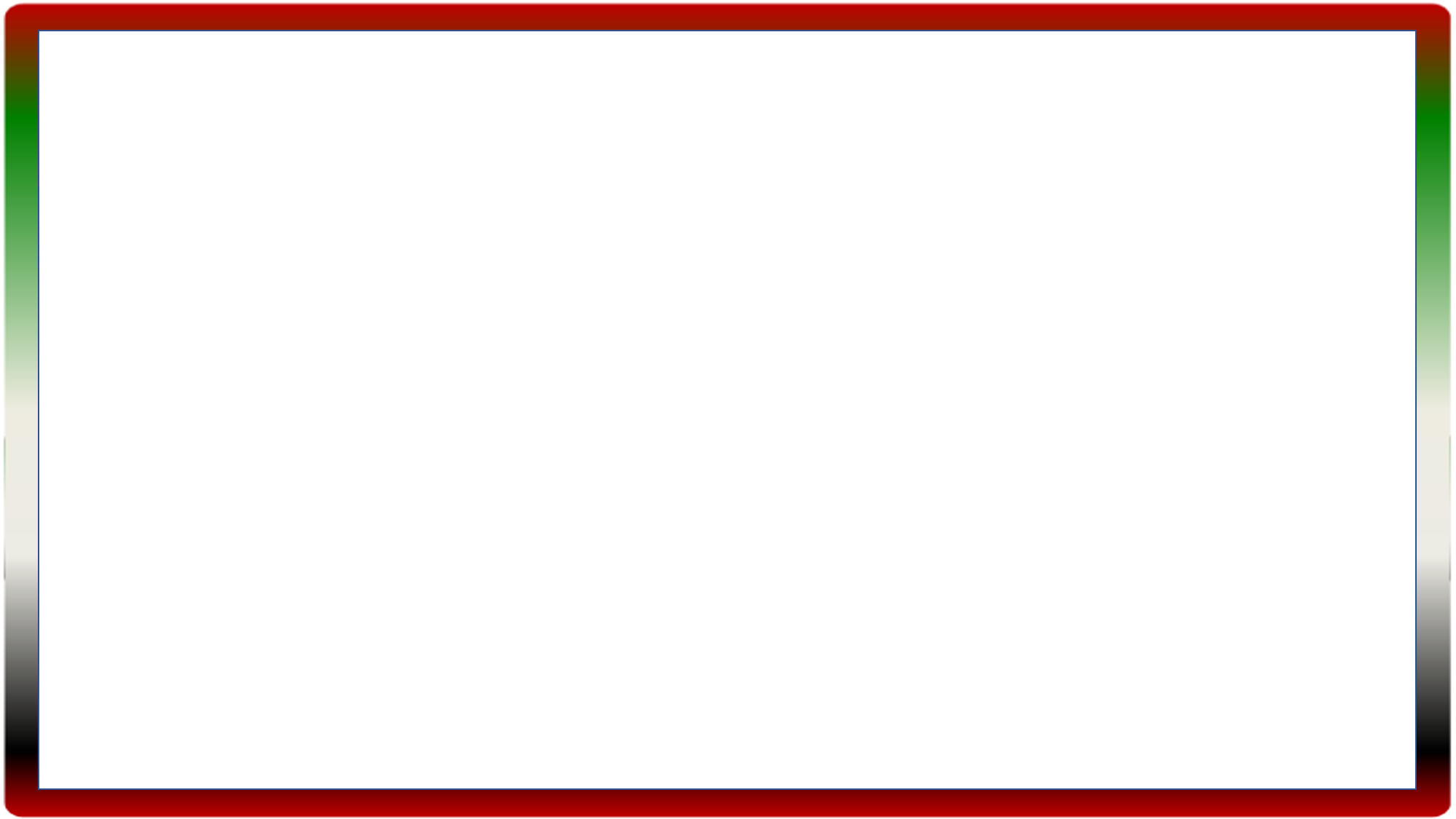 ث
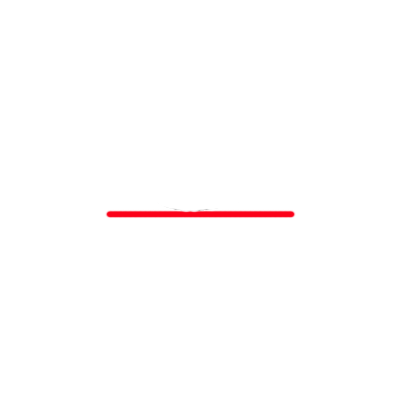 إعداد/ رانيا الدسوقي
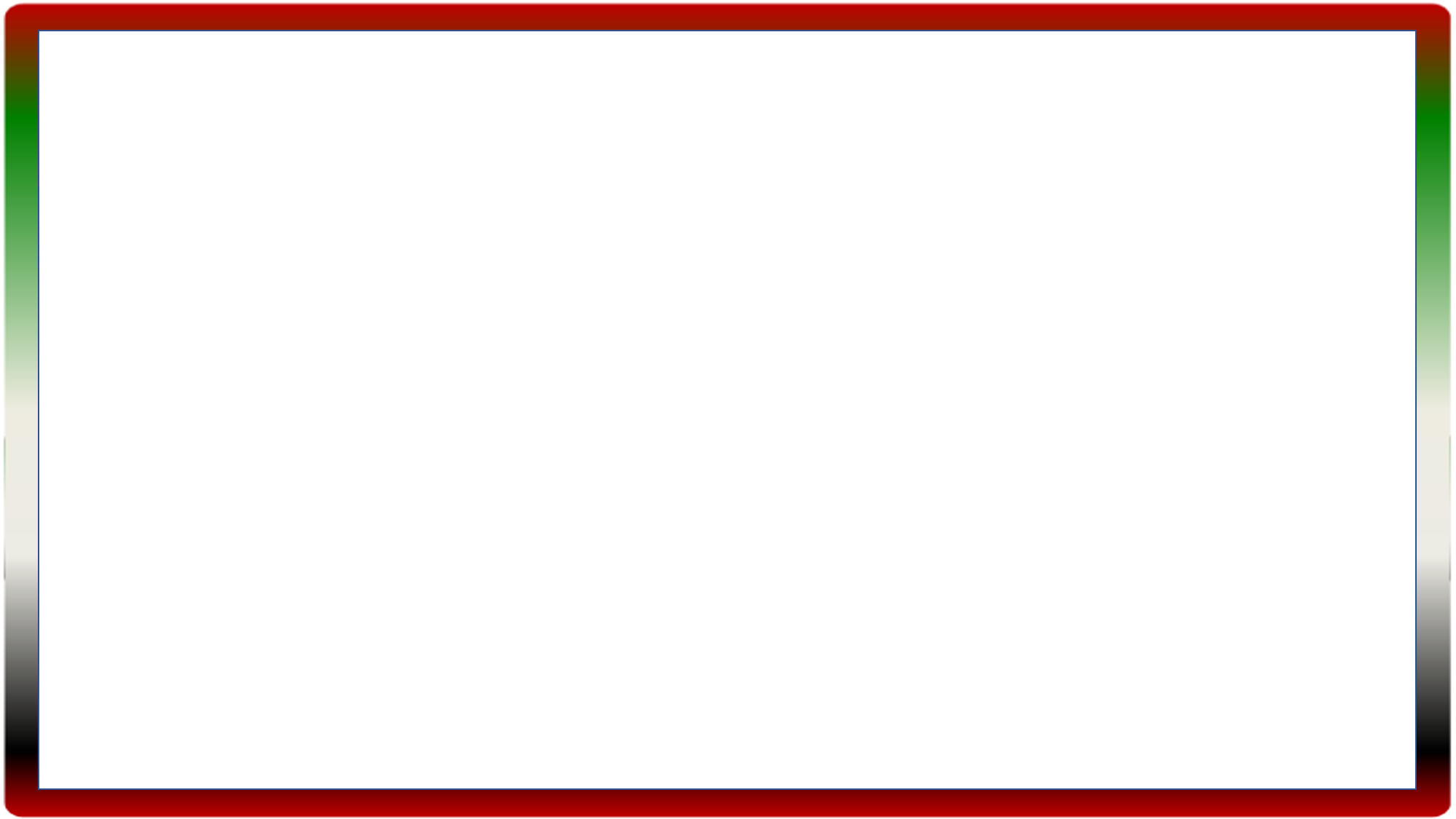 ج
إعداد/ رانيا الدسوقي
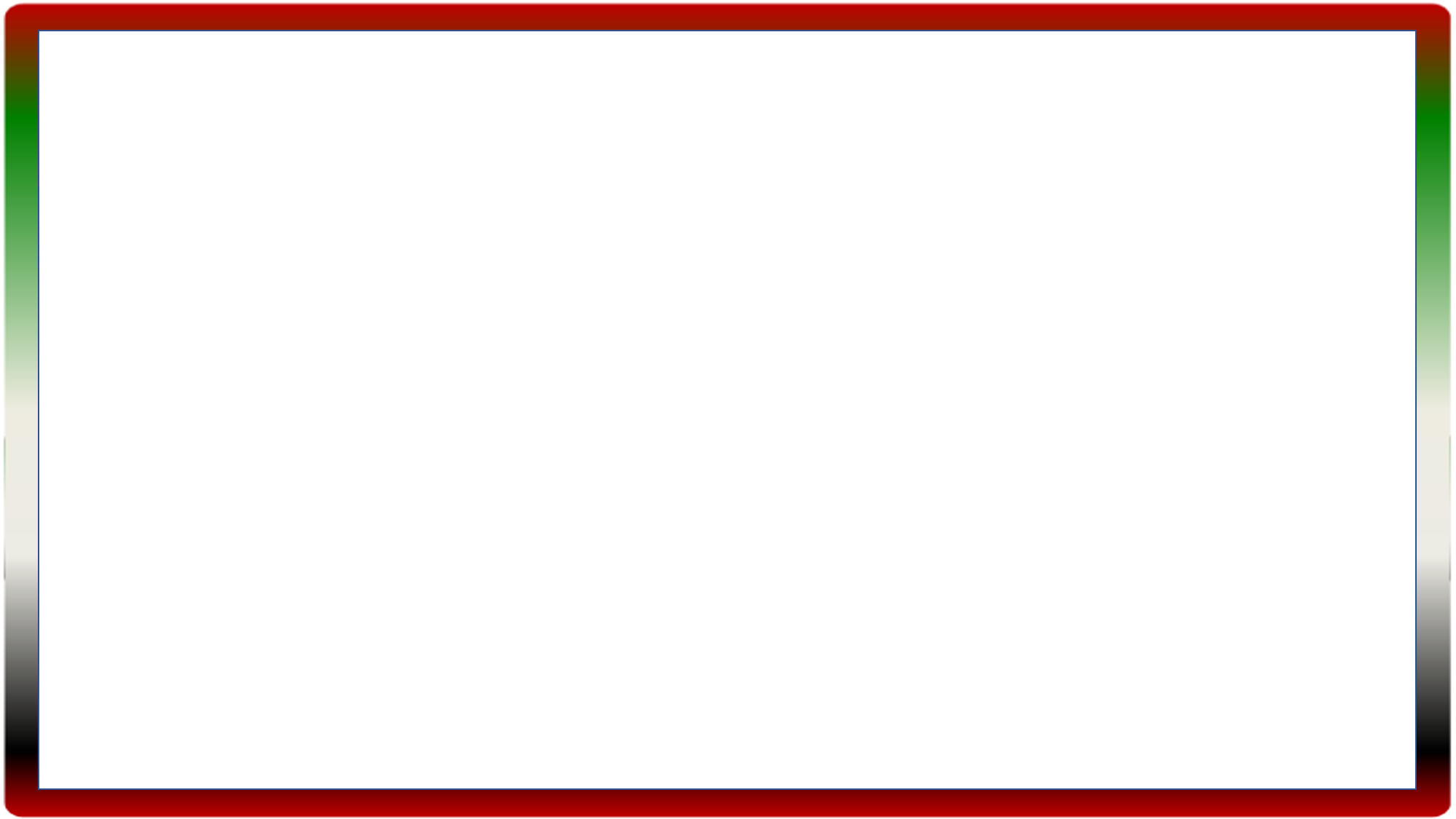 ح
إعداد/ رانيا الدسوقي
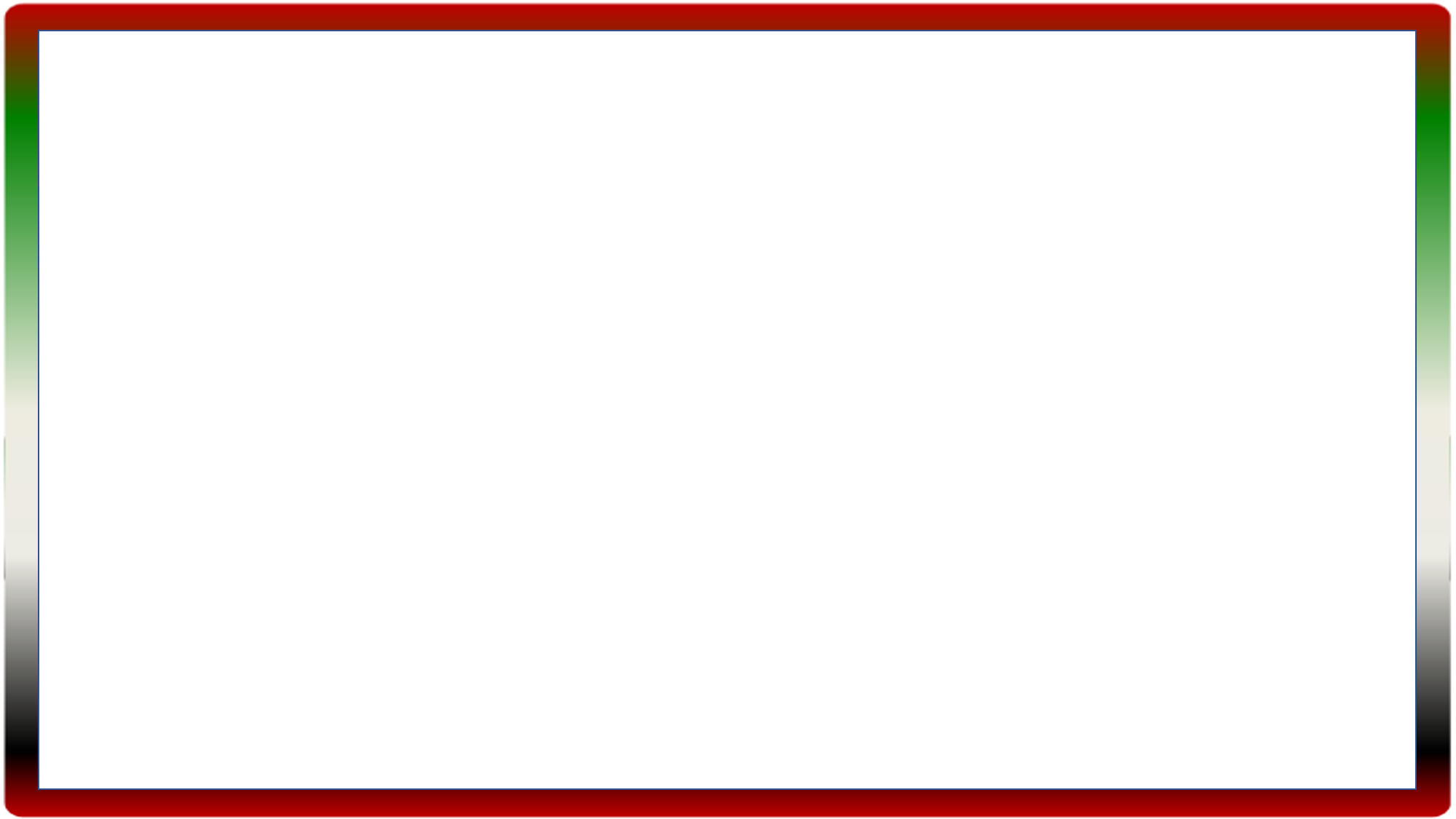 خ
إعداد/ رانيا الدسوقي
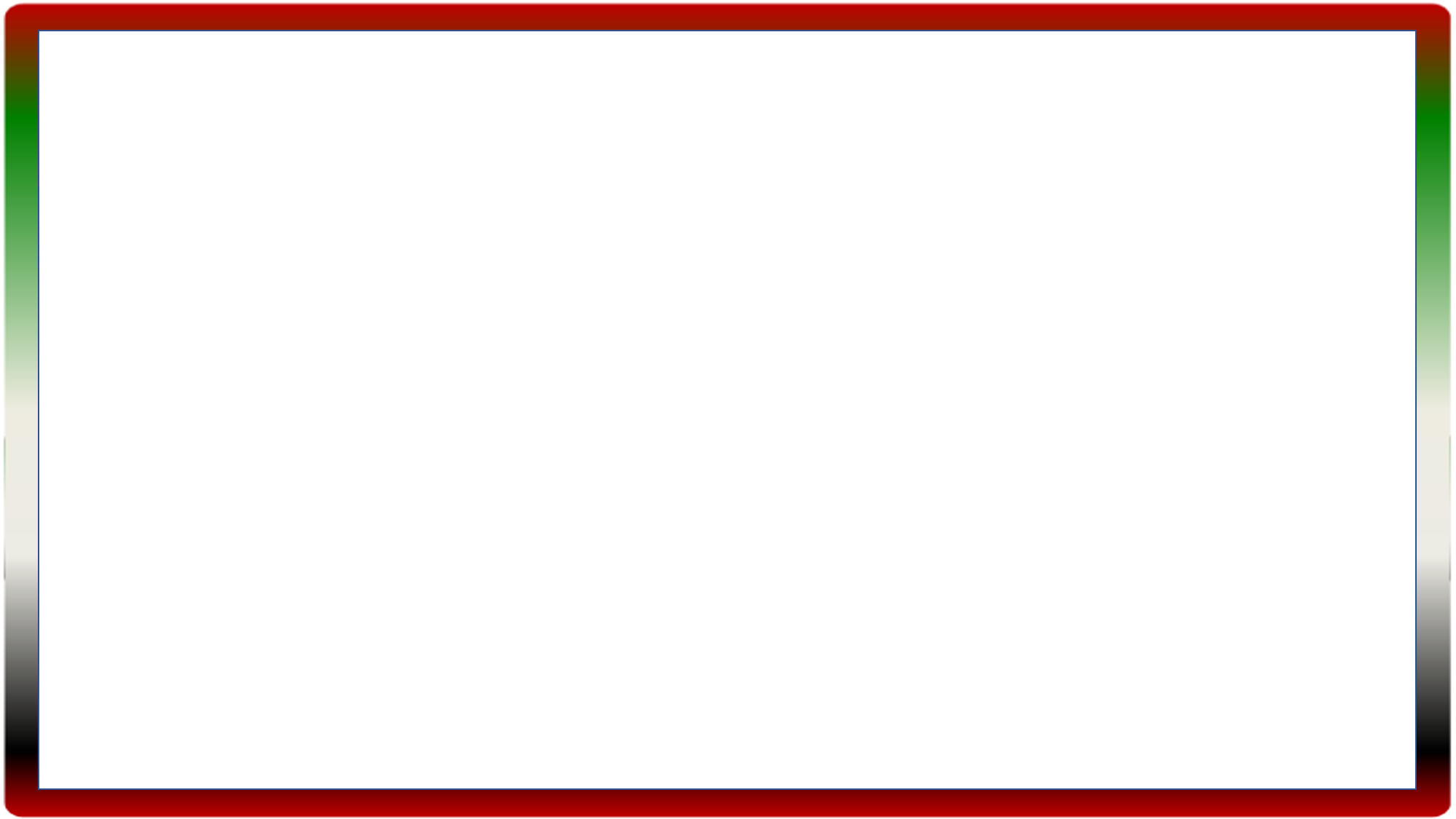 د
إعداد/ رانيا الدسوقي
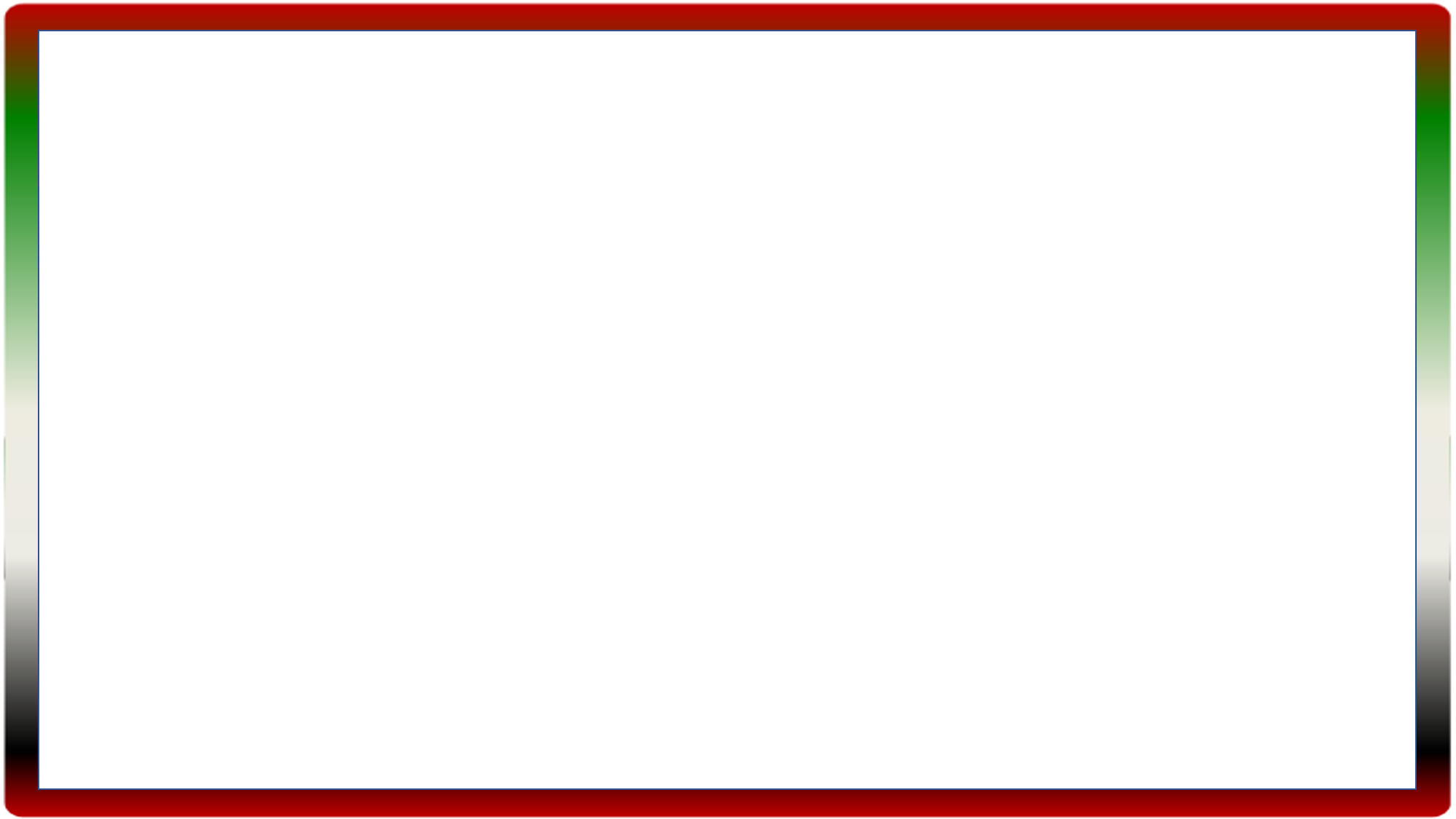 ذ
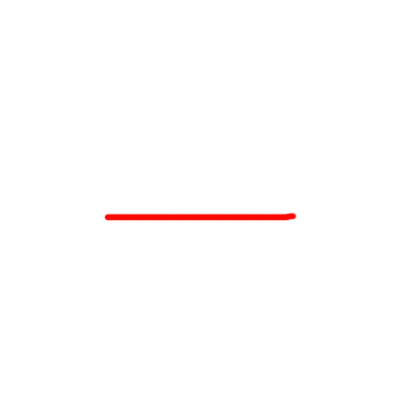 إعداد/ رانيا الدسوقي
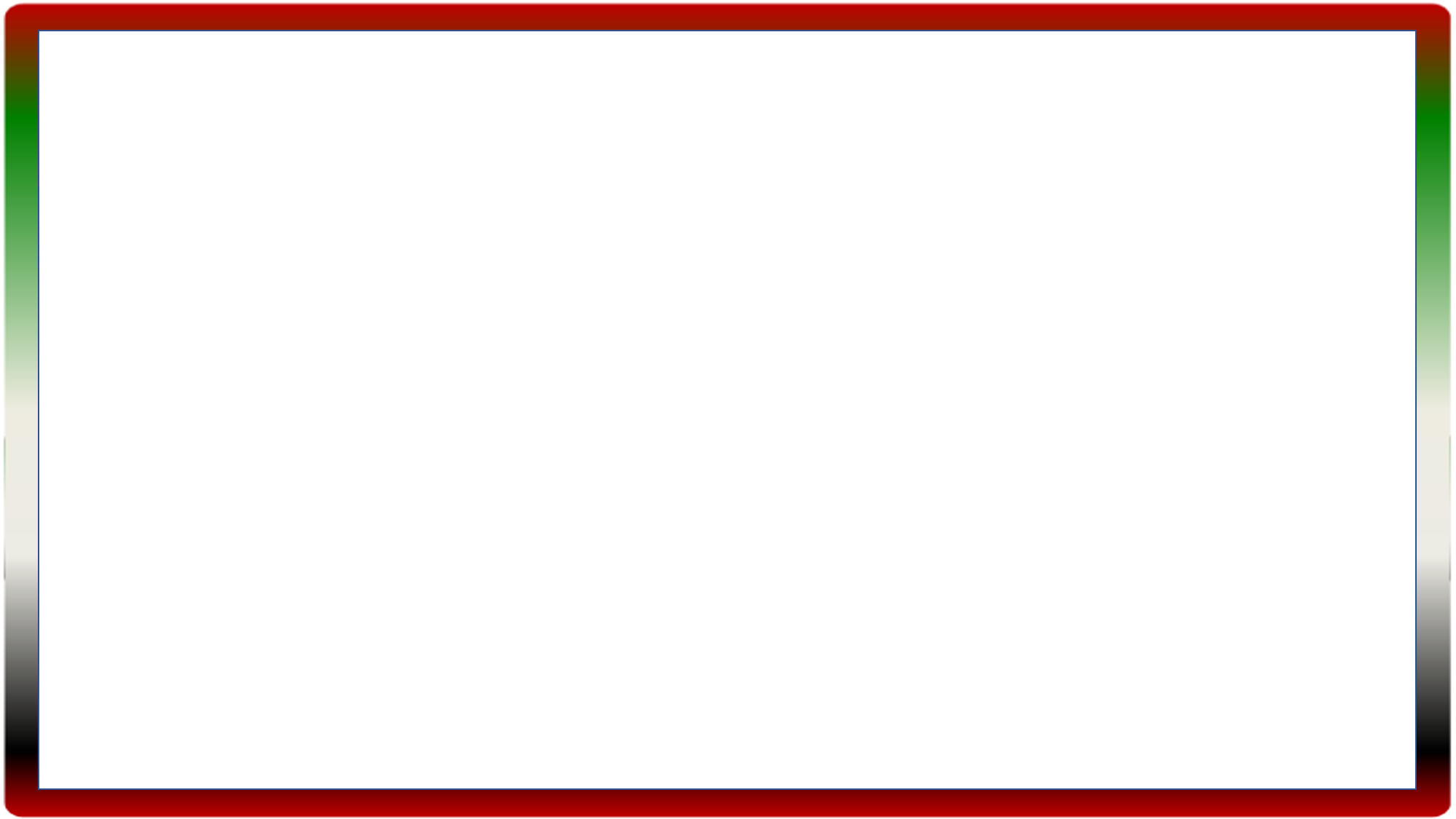 ر
إعداد/ رانيا الدسوقي
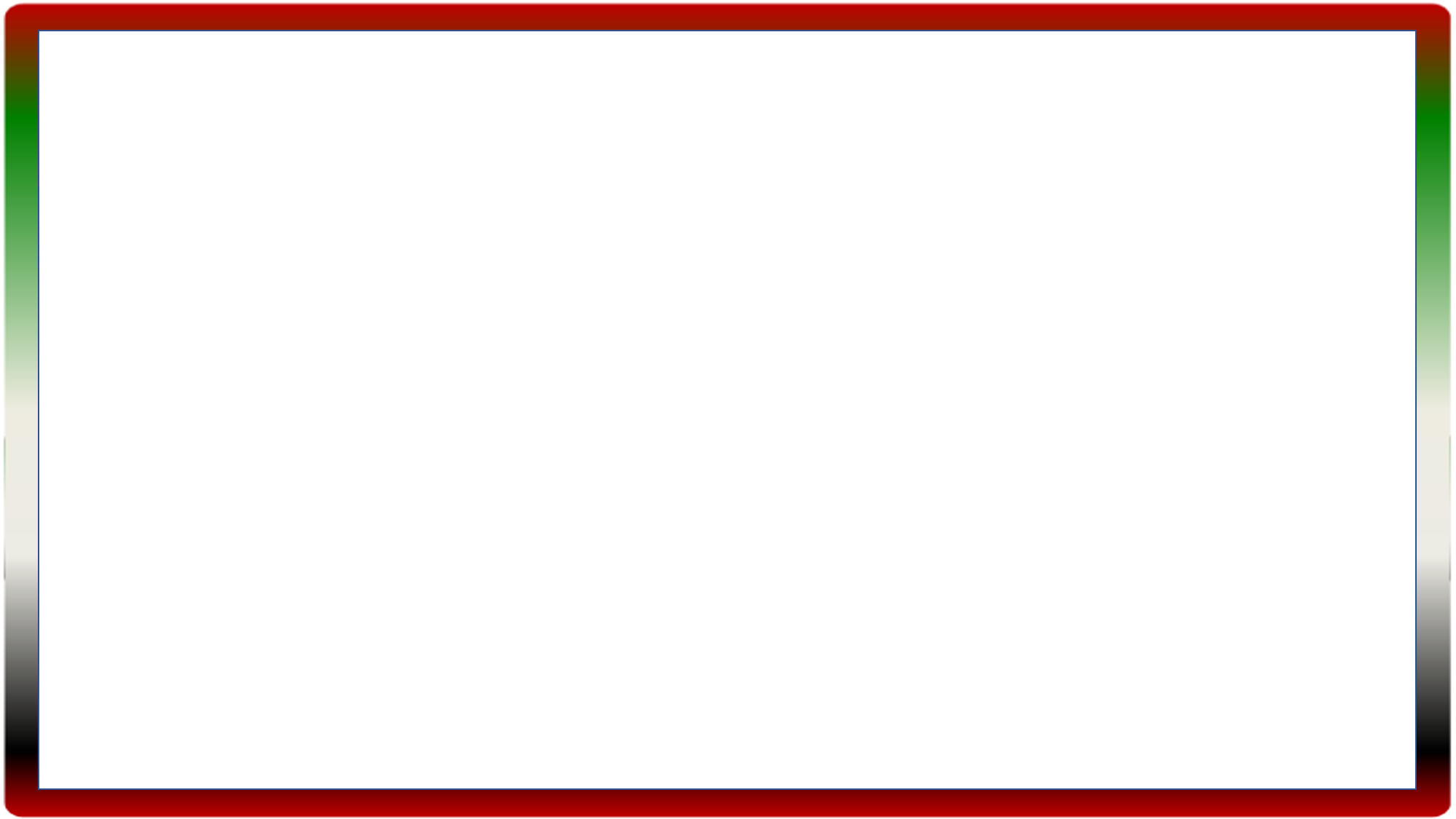 ز
إعداد/ رانيا الدسوقي
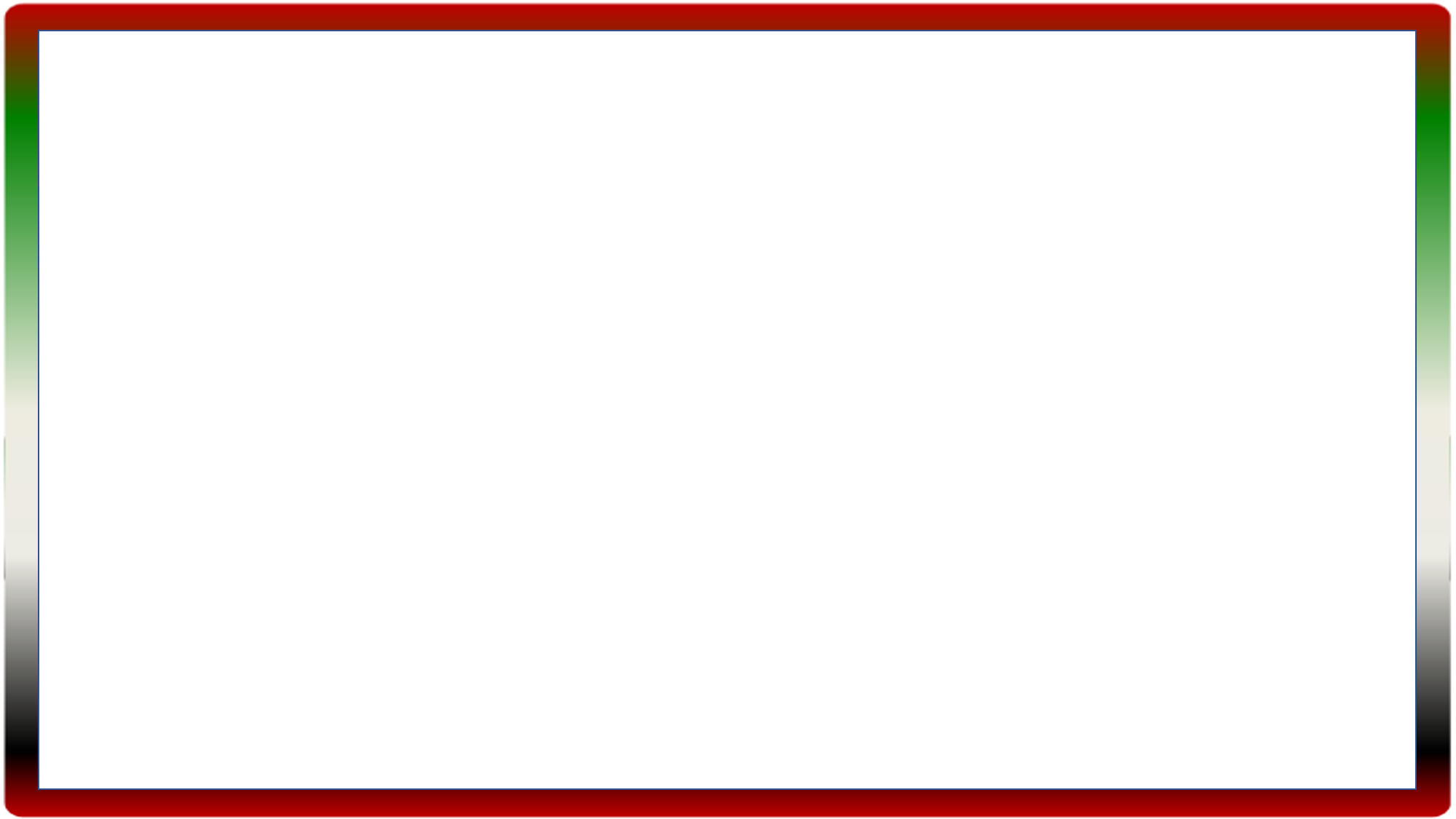 س
إعداد/ رانيا الدسوقي
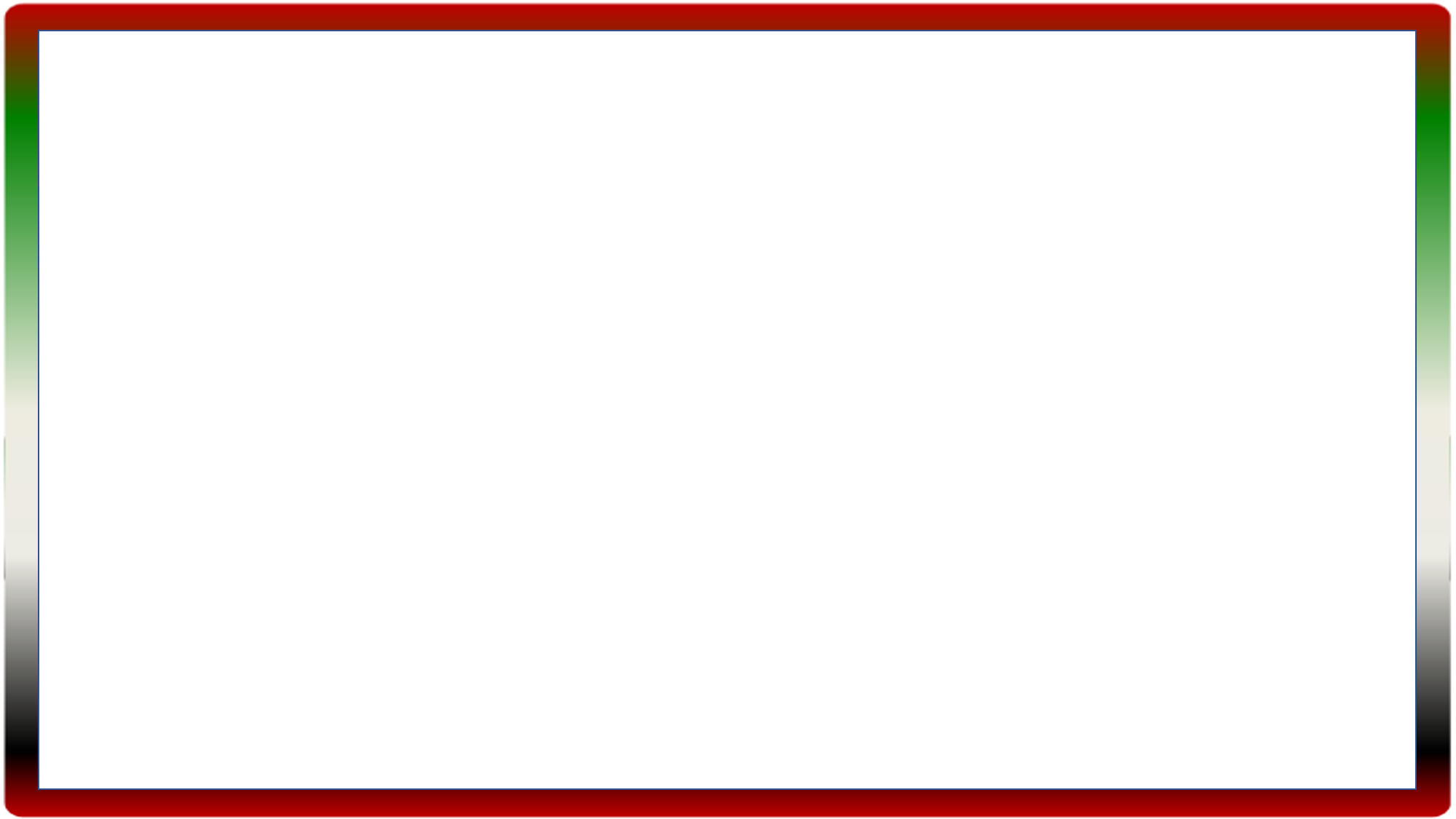 ش
إعداد/ رانيا الدسوقي
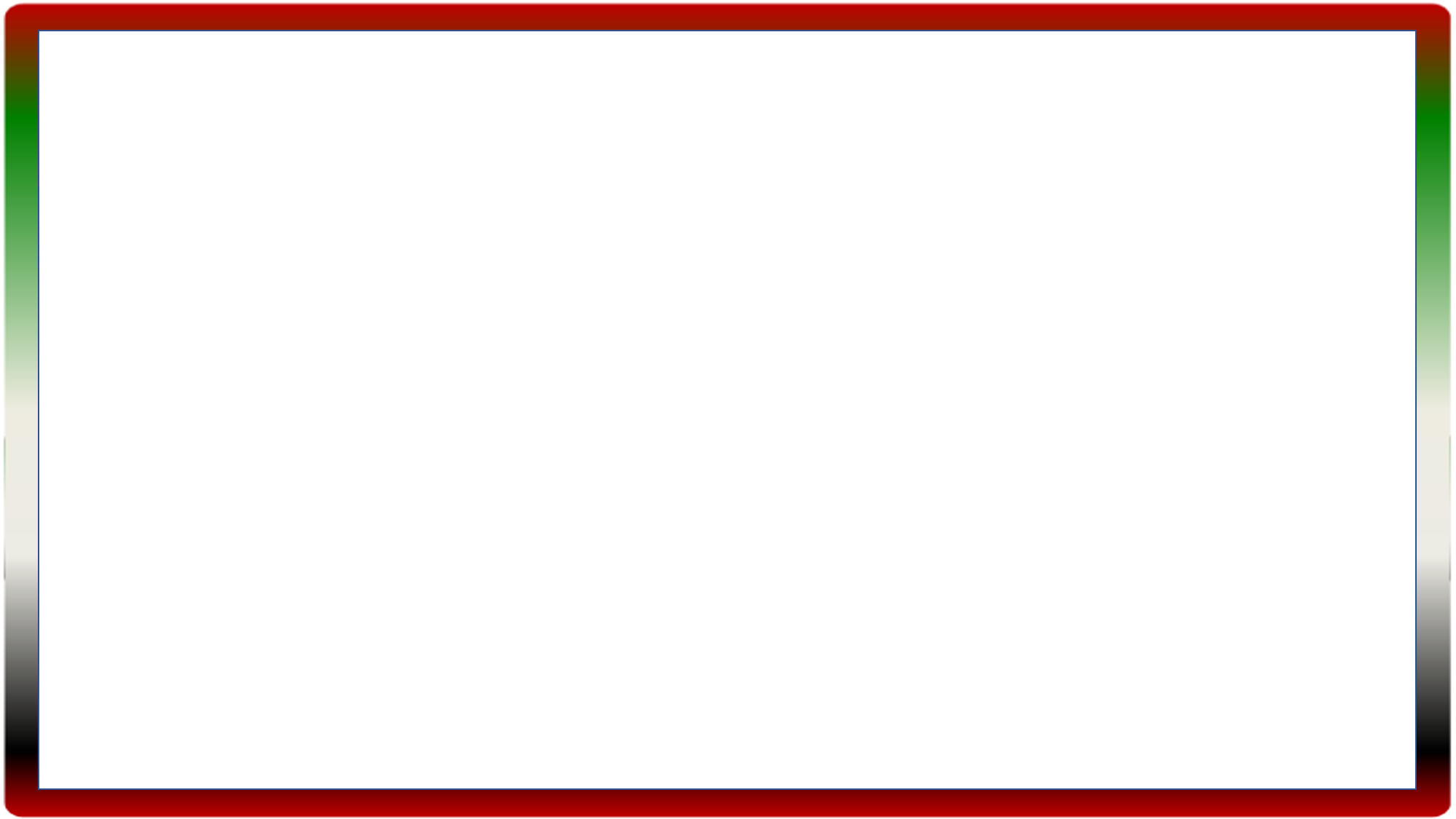 ص
إعداد/ رانيا الدسوقي
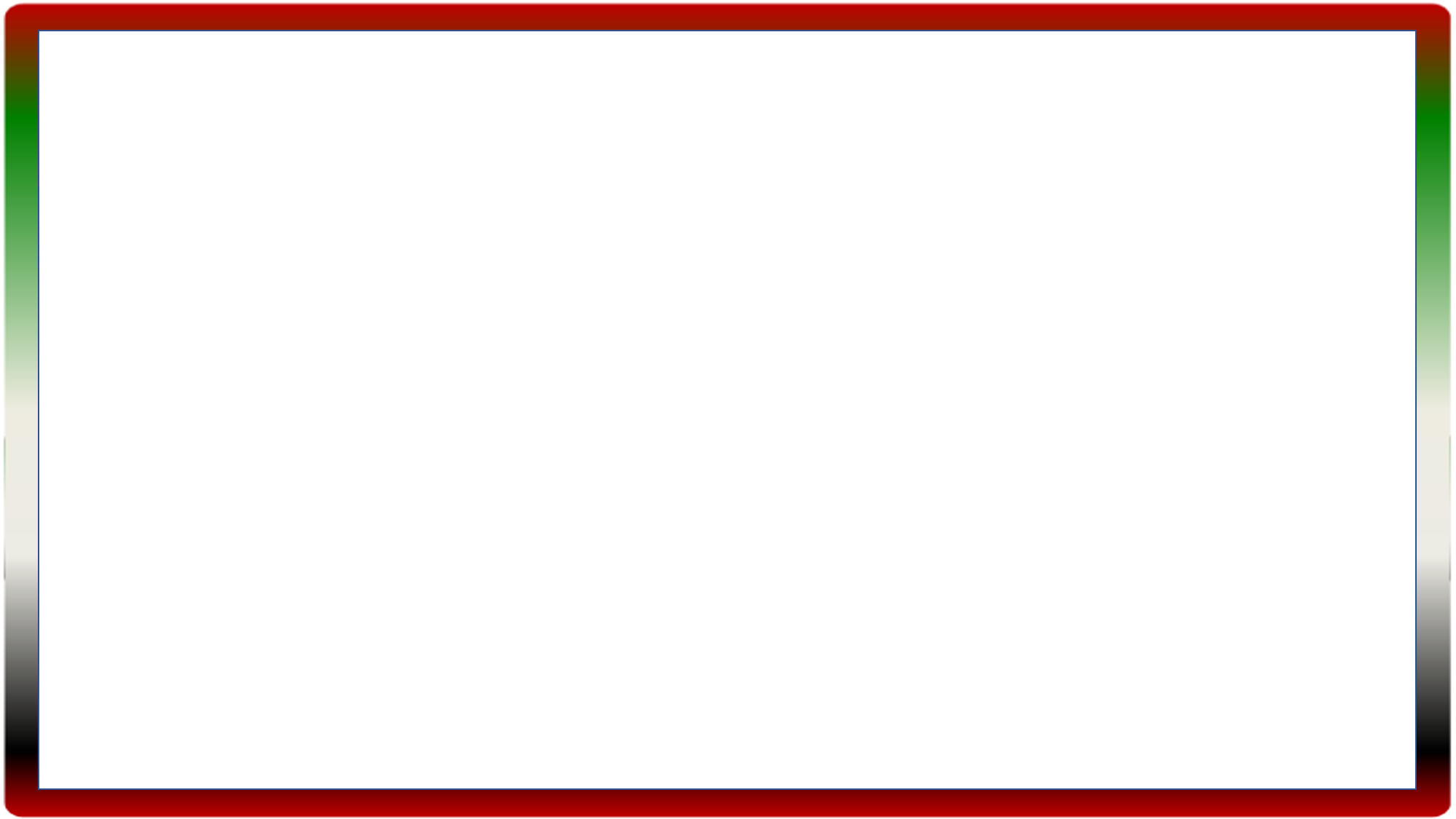 ض
إعداد/ رانيا الدسوقي
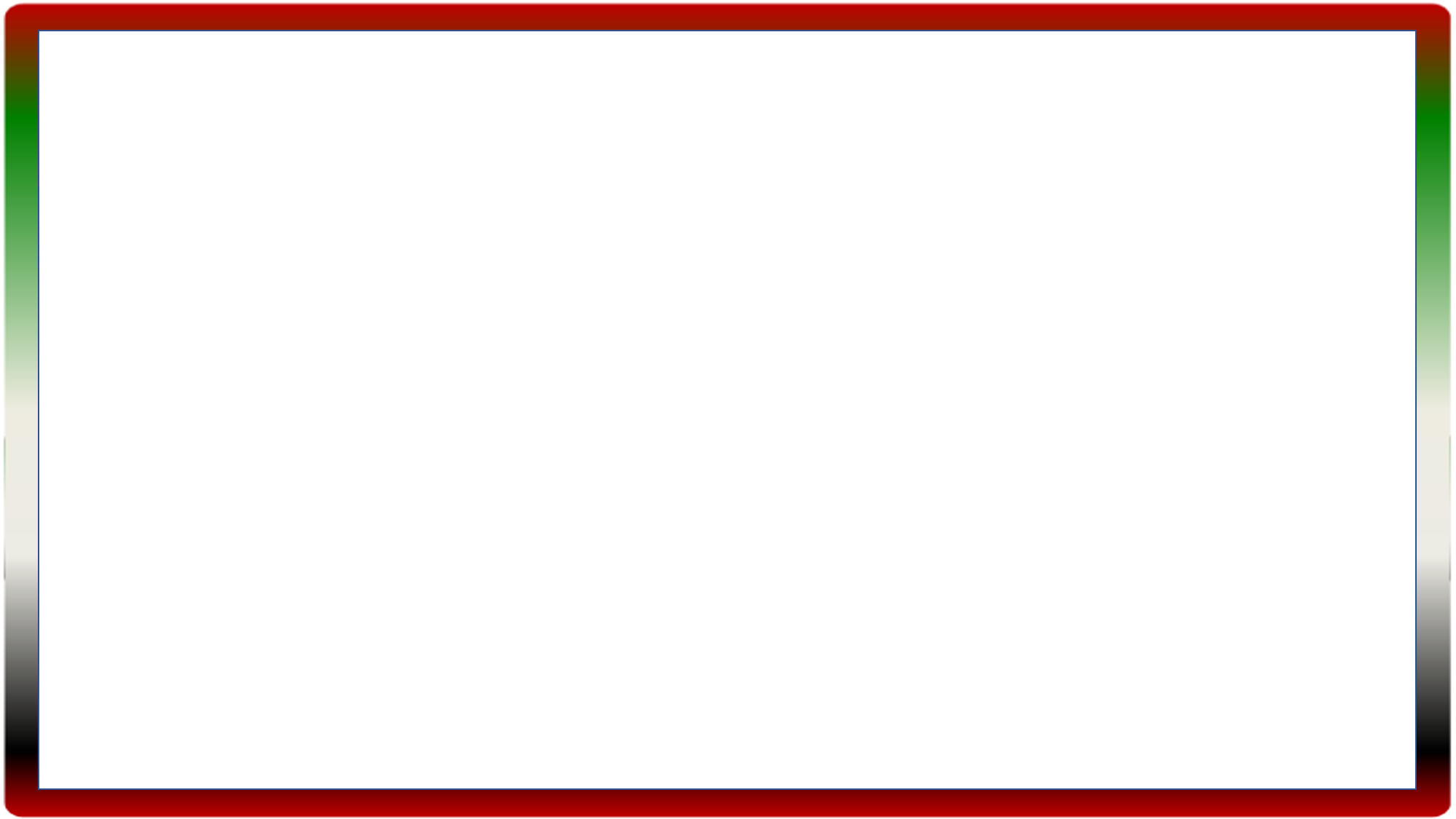 ط
إعداد/ رانيا الدسوقي
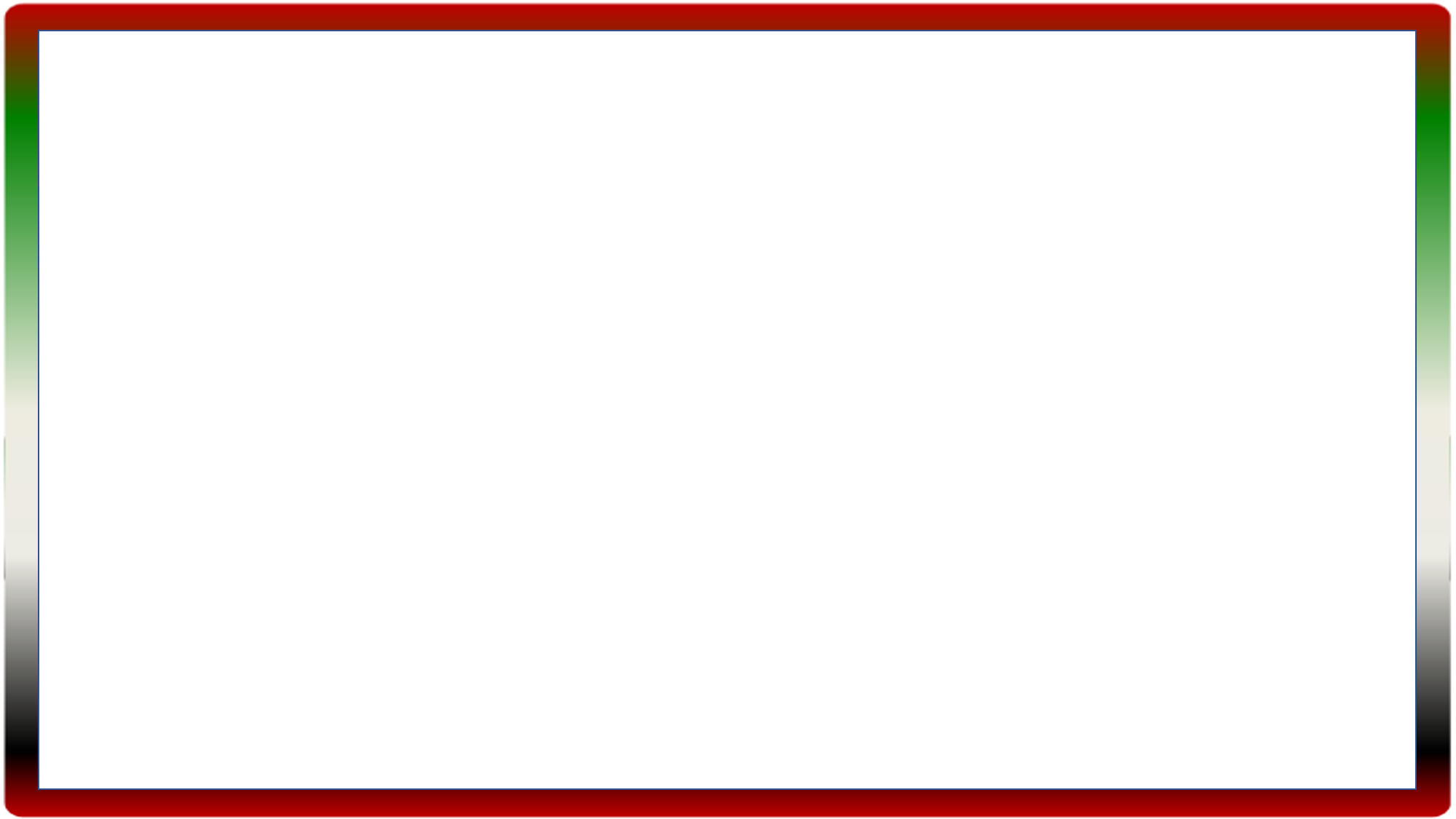 ظ
إعداد/ رانيا الدسوقي
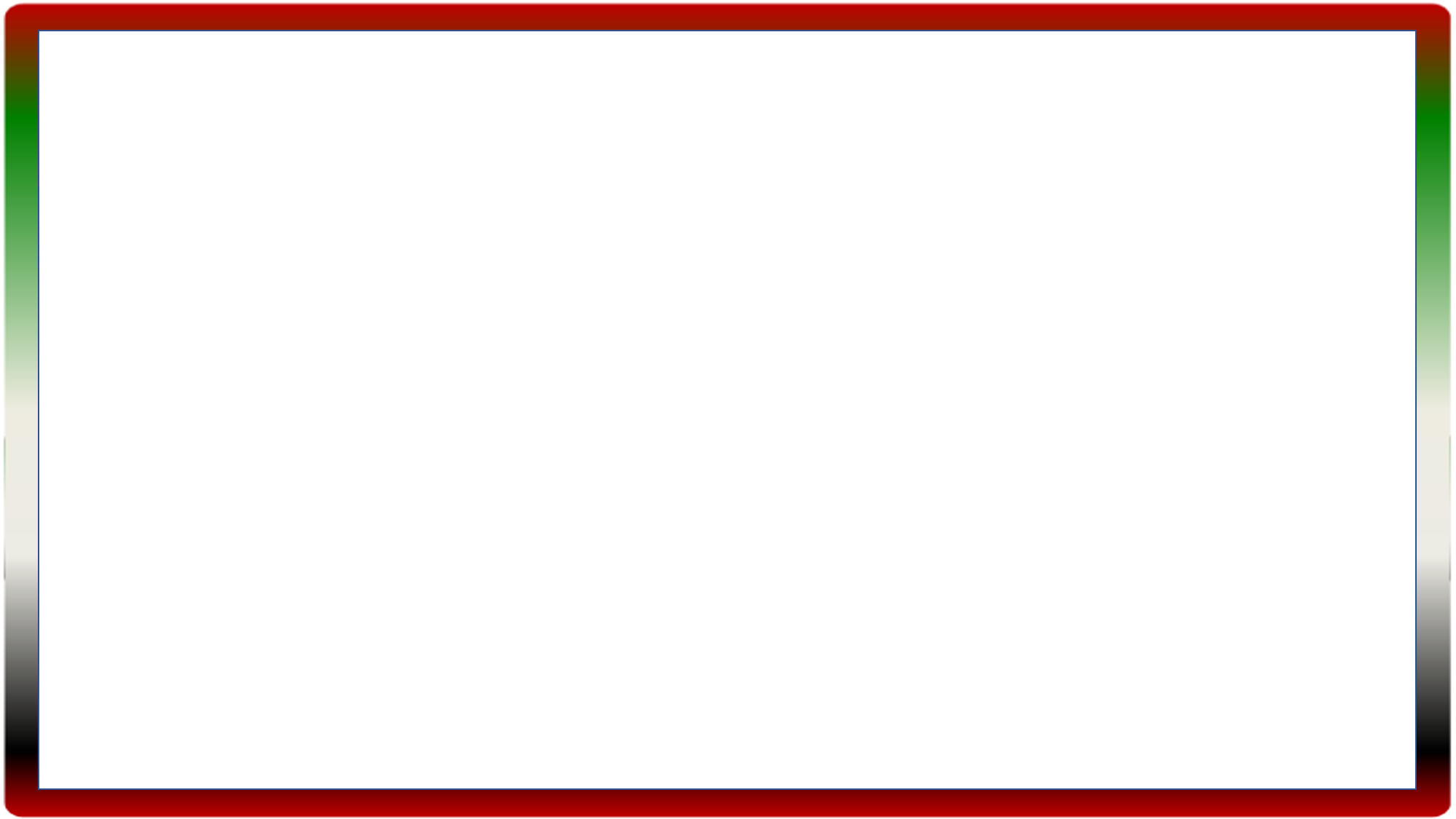 ع
إعداد/ رانيا الدسوقي
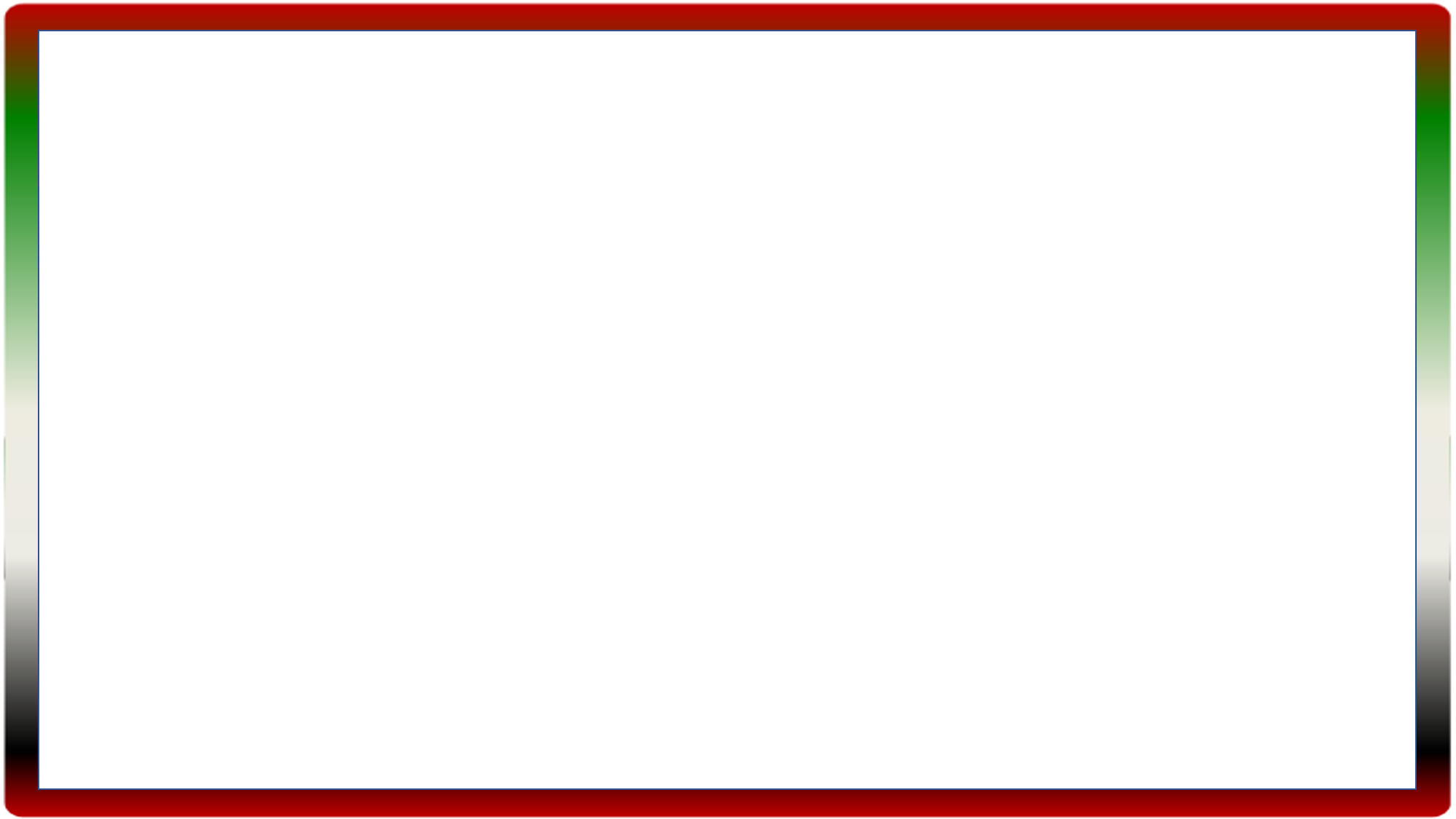 غ
إعداد/ رانيا الدسوقي
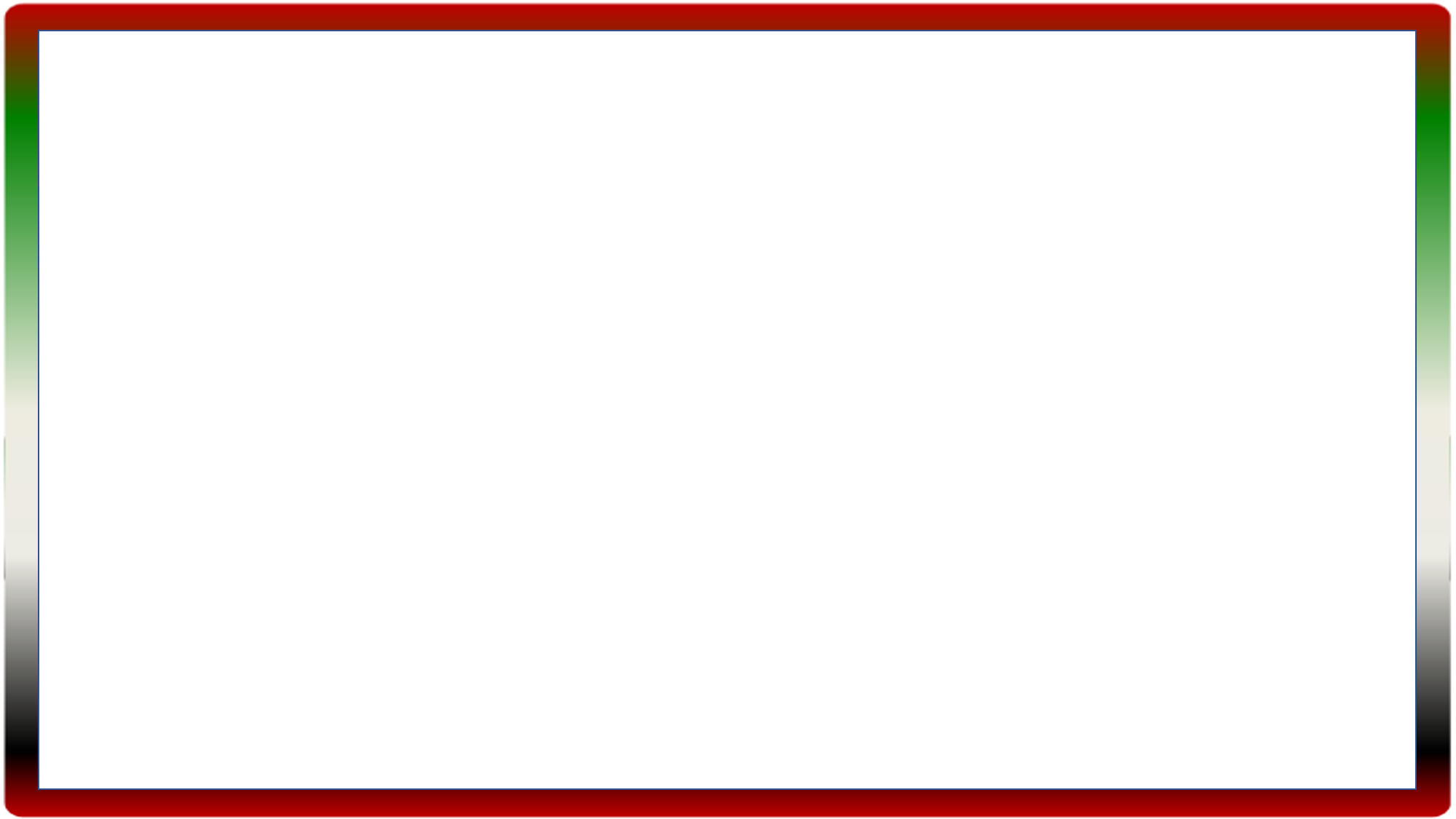 ف
إعداد/ رانيا الدسوقي
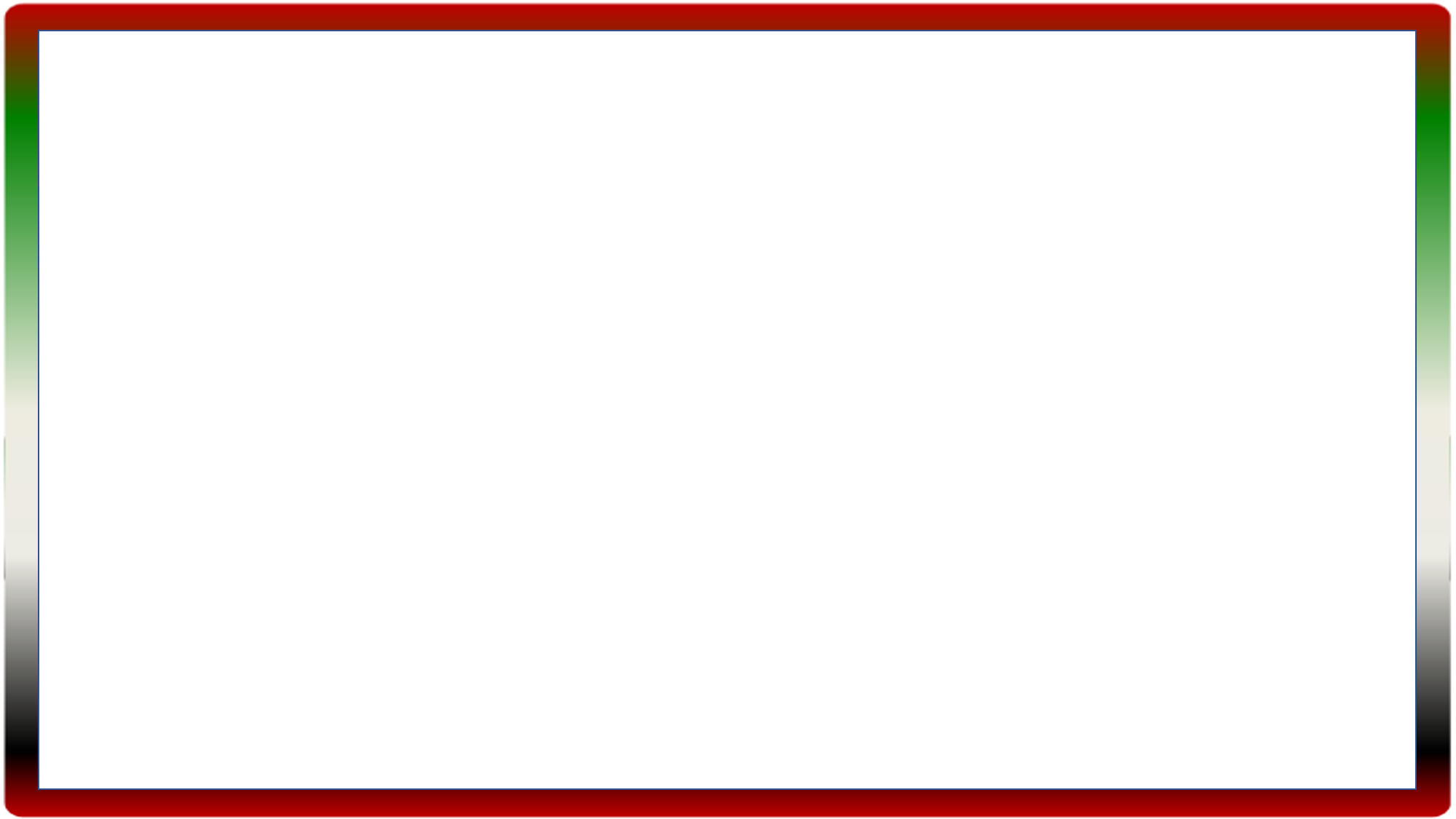 ق
إعداد/ رانيا الدسوقي
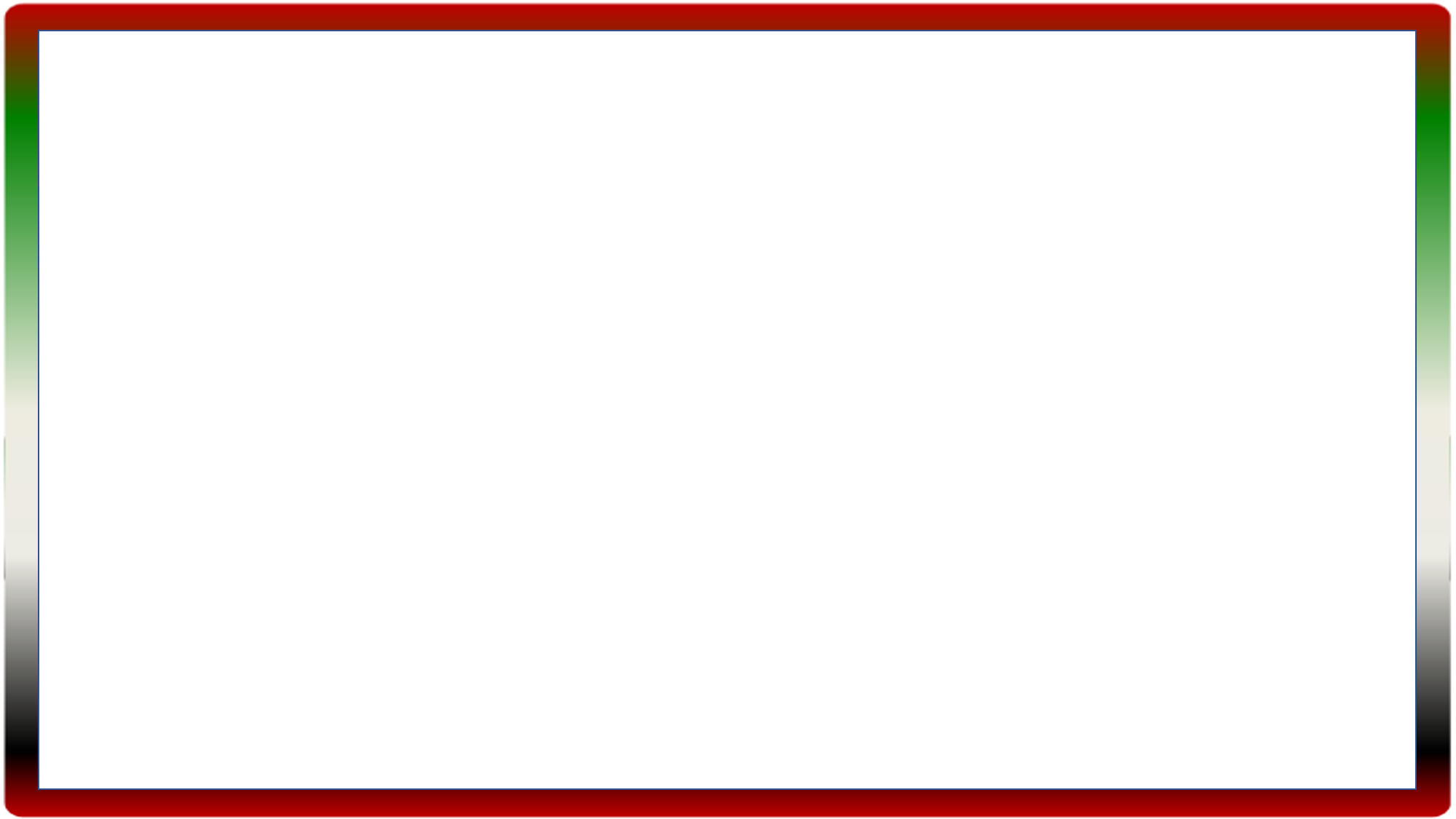 ك
إعداد/ رانيا الدسوقي
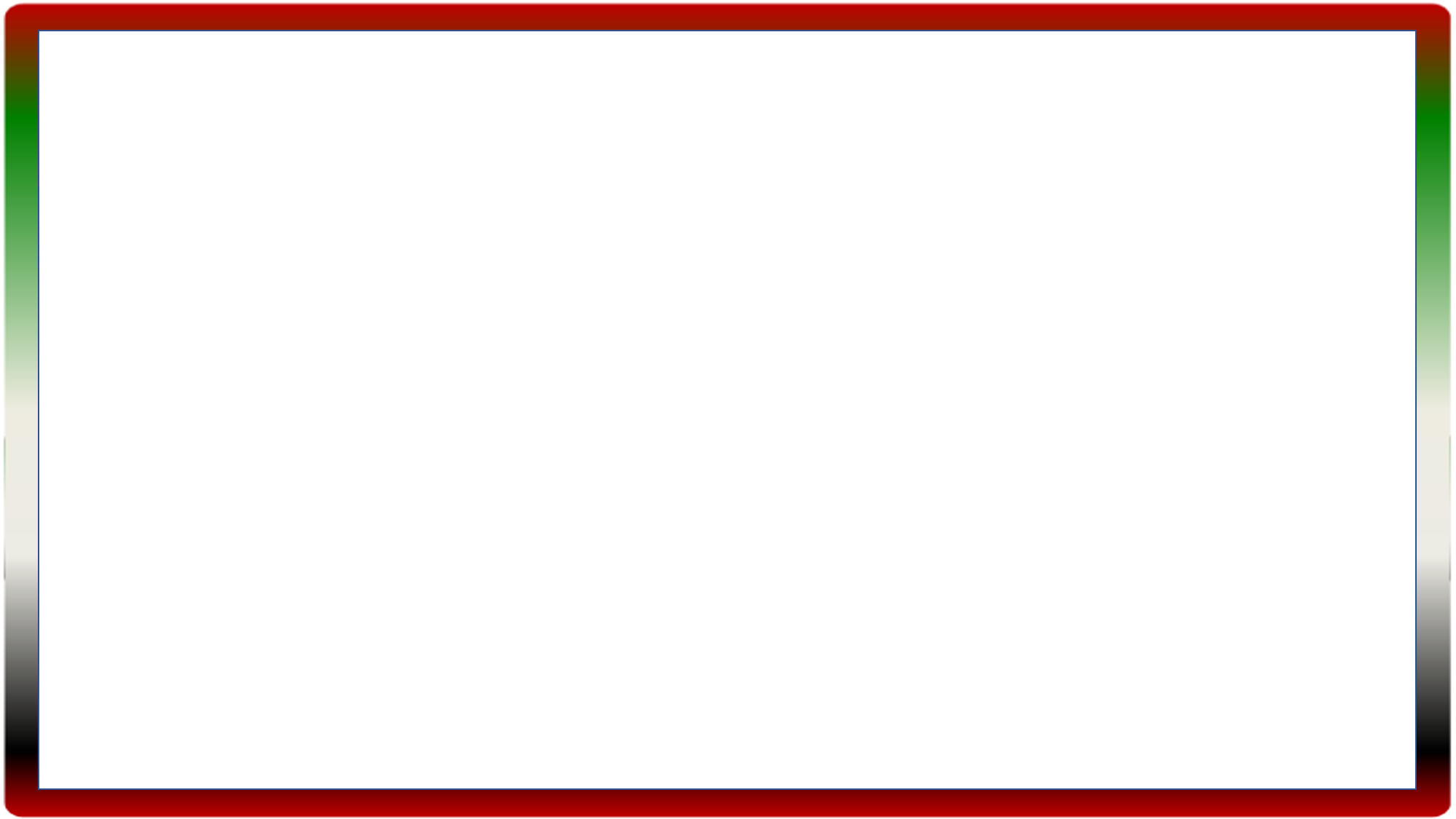 ل
إعداد/ رانيا الدسوقي
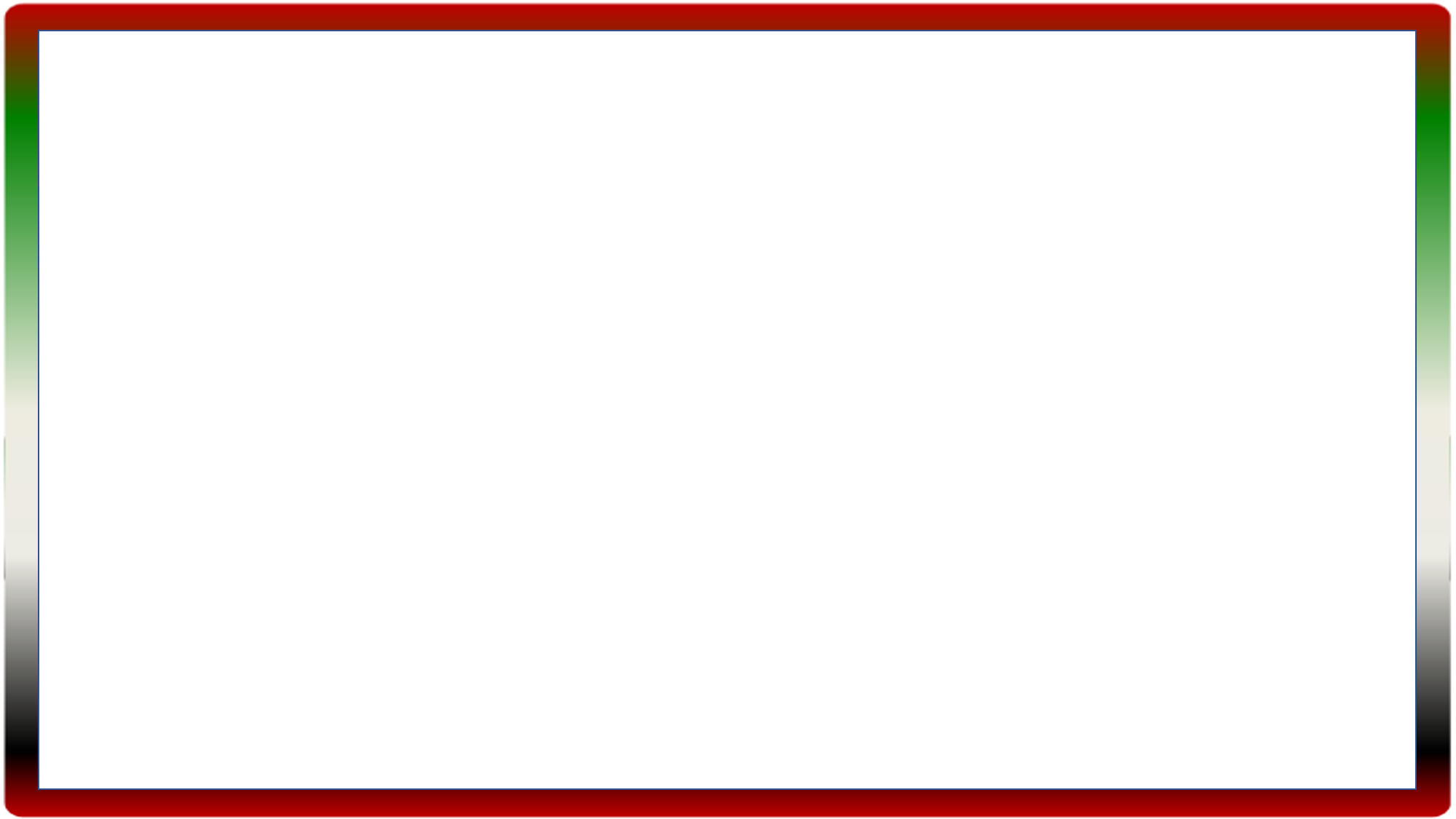 م
إعداد/ رانيا الدسوقي
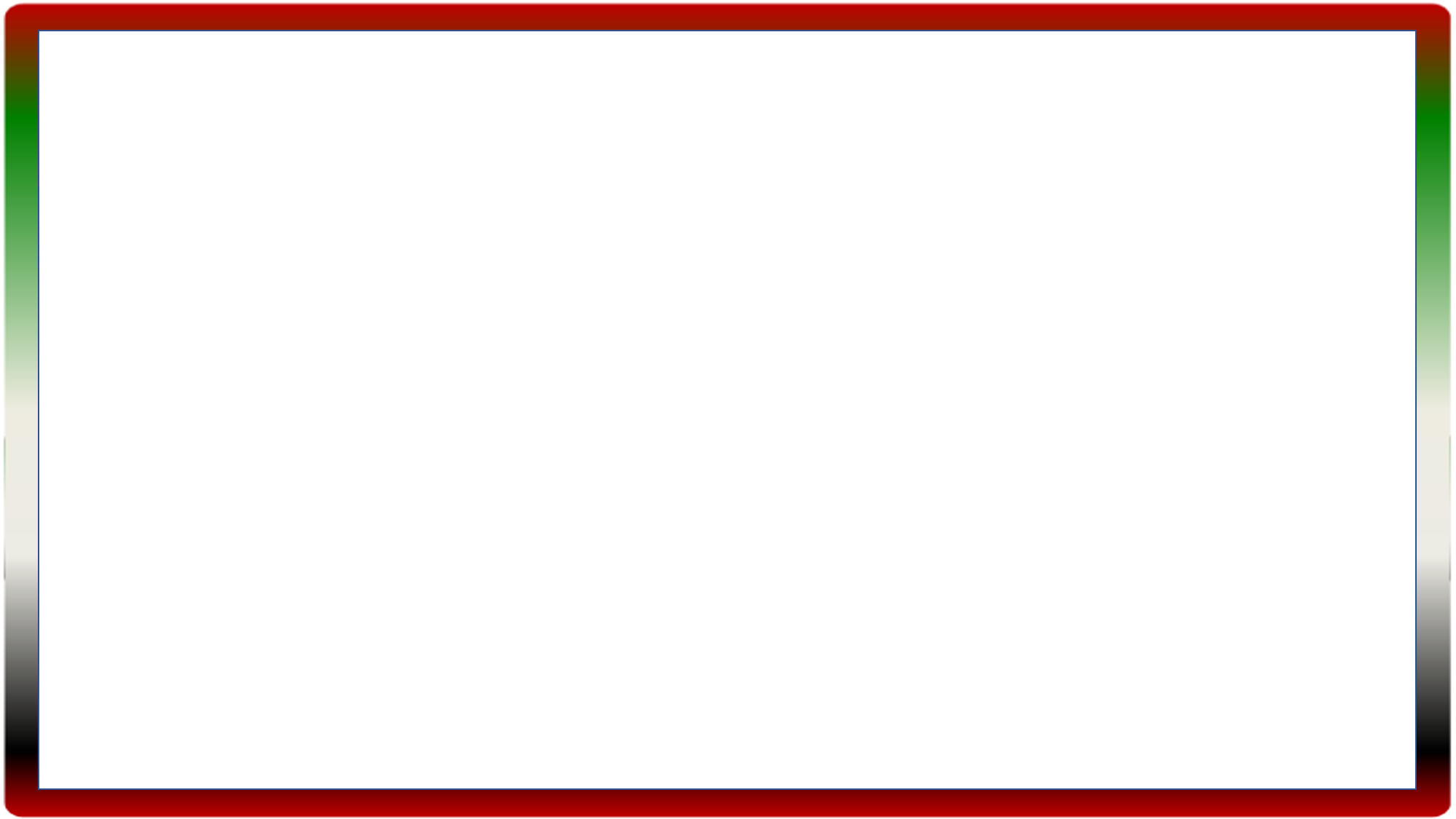 ن
إعداد/ رانيا الدسوقي
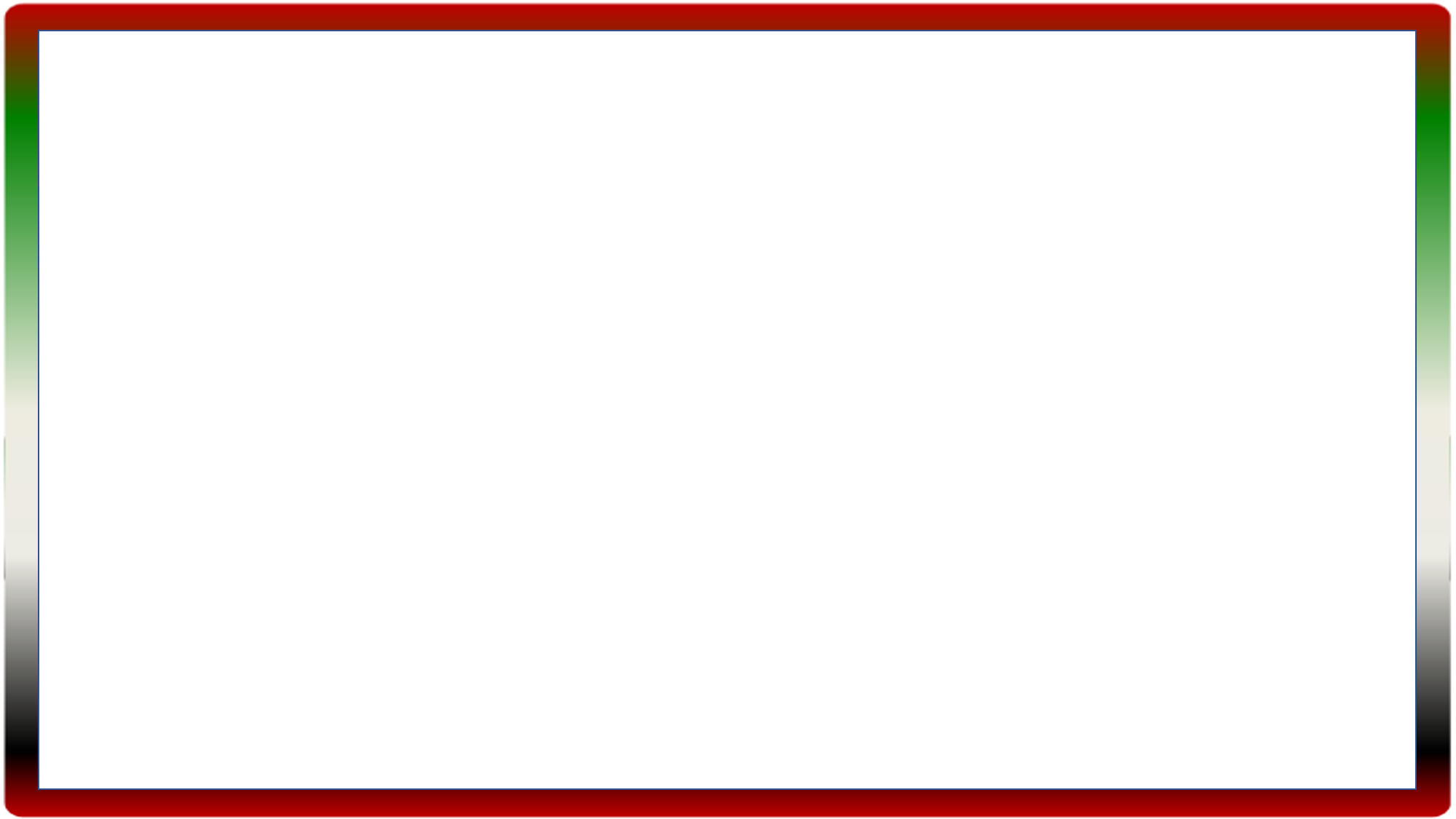 هـ
إعداد/ رانيا الدسوقي
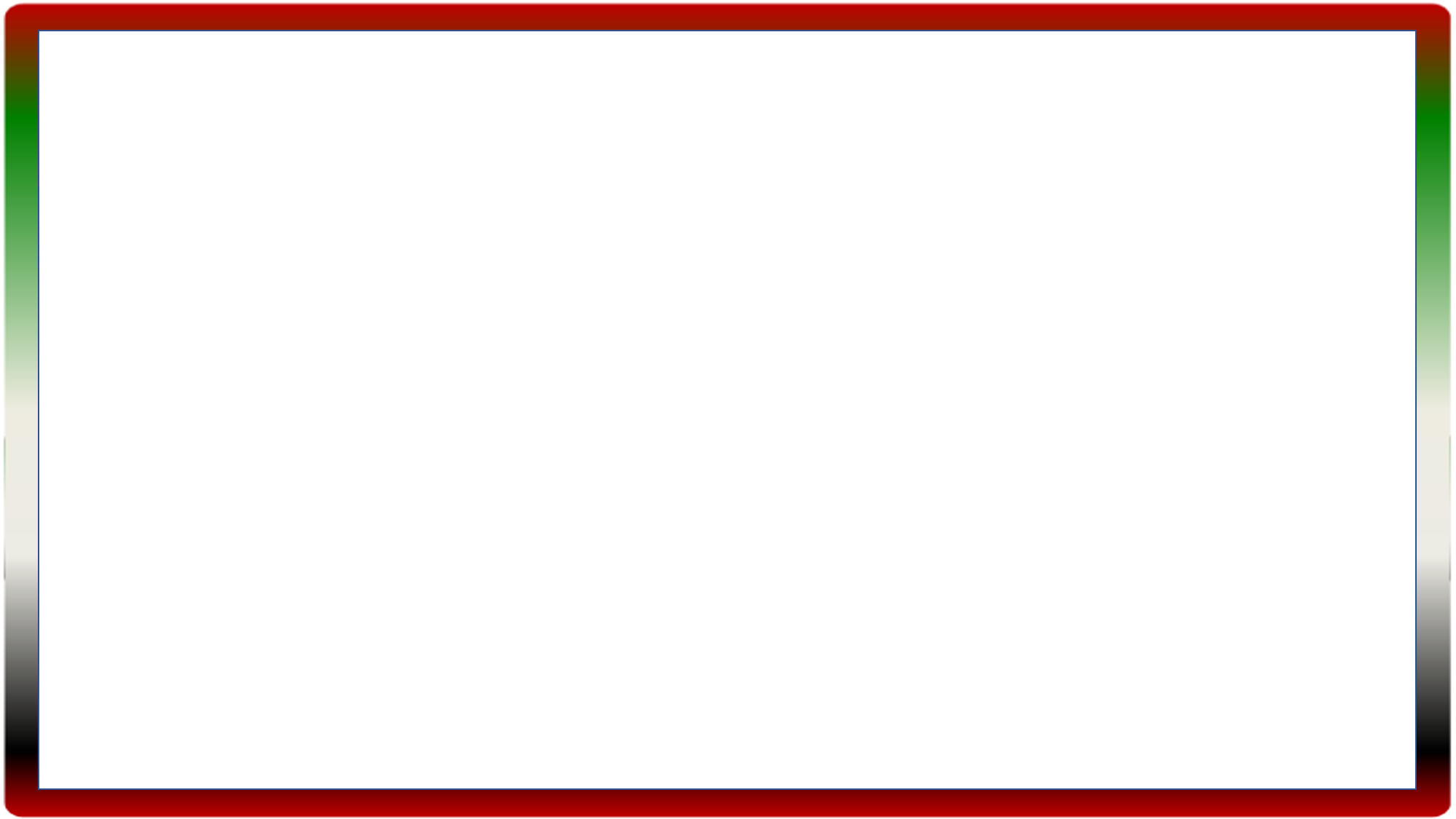 و
إعداد/ رانيا الدسوقي
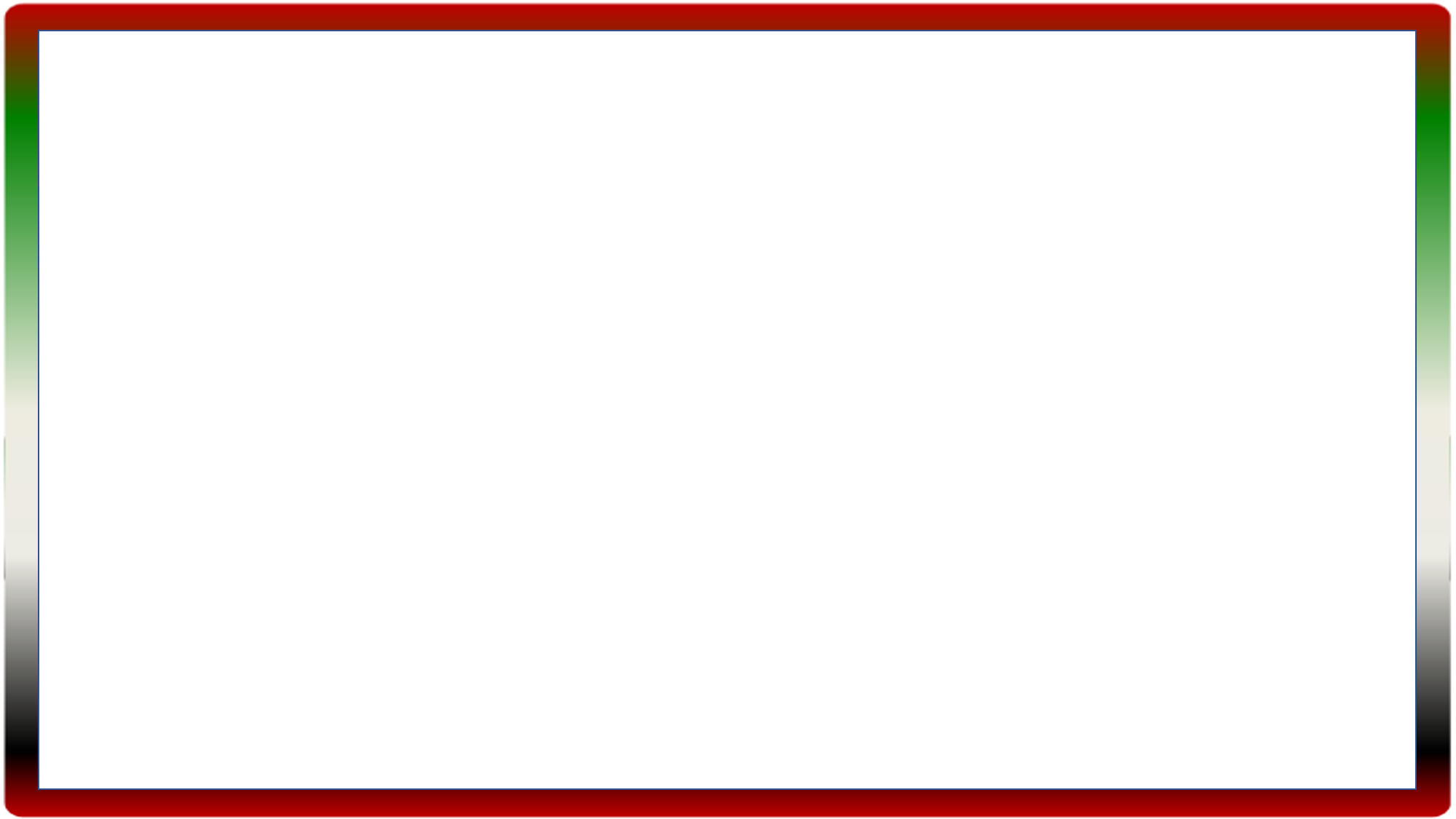 ي
إعداد/ رانيا الدسوقي